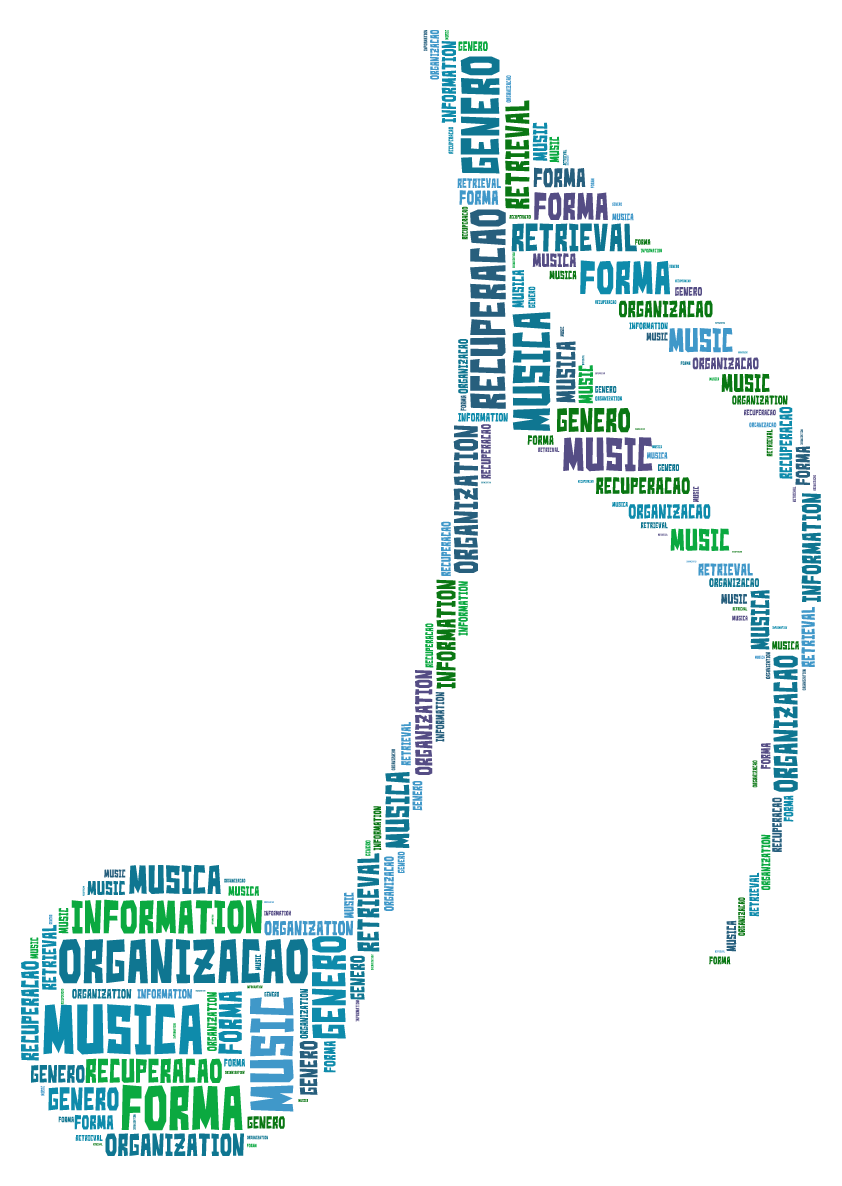 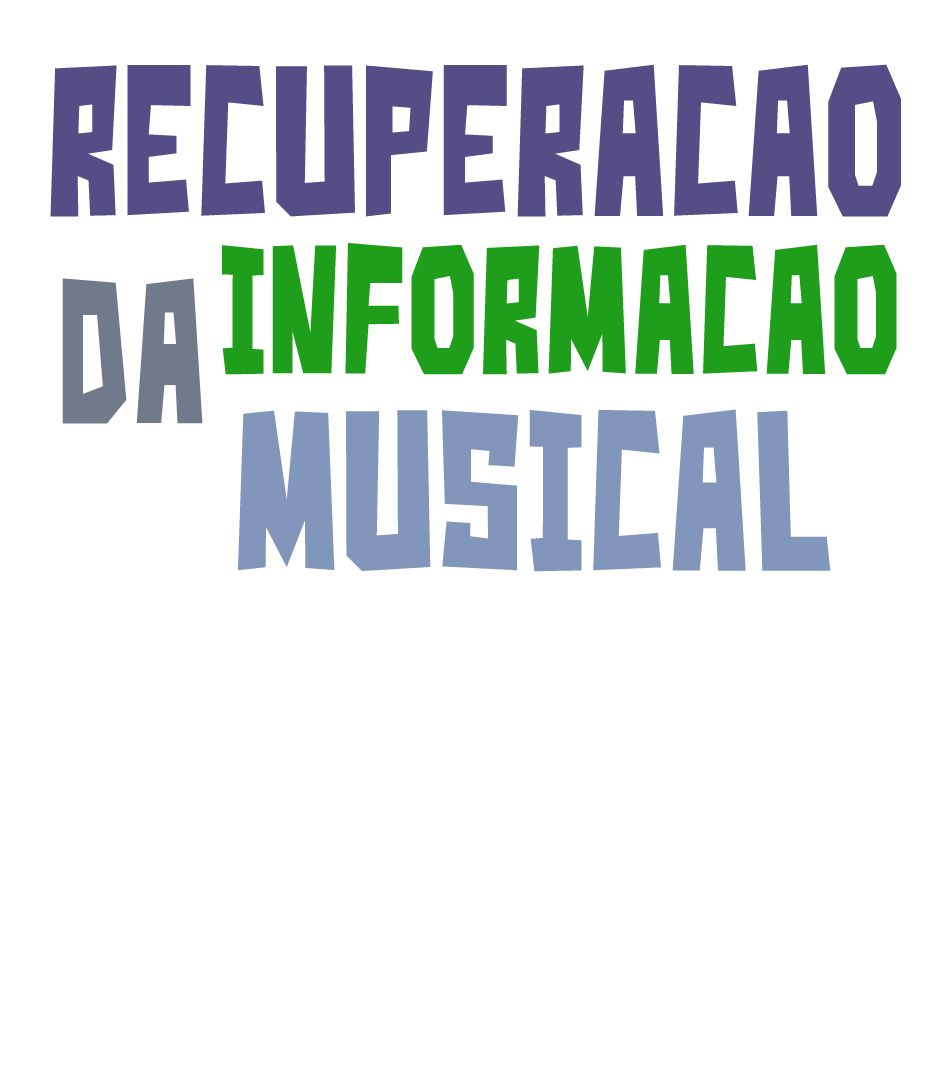 Sergio Caldas

Produção e Recepção de Informação
Profa. Giovana Deliberali Maimone 
Profa. Nair Yumiko Kobashi
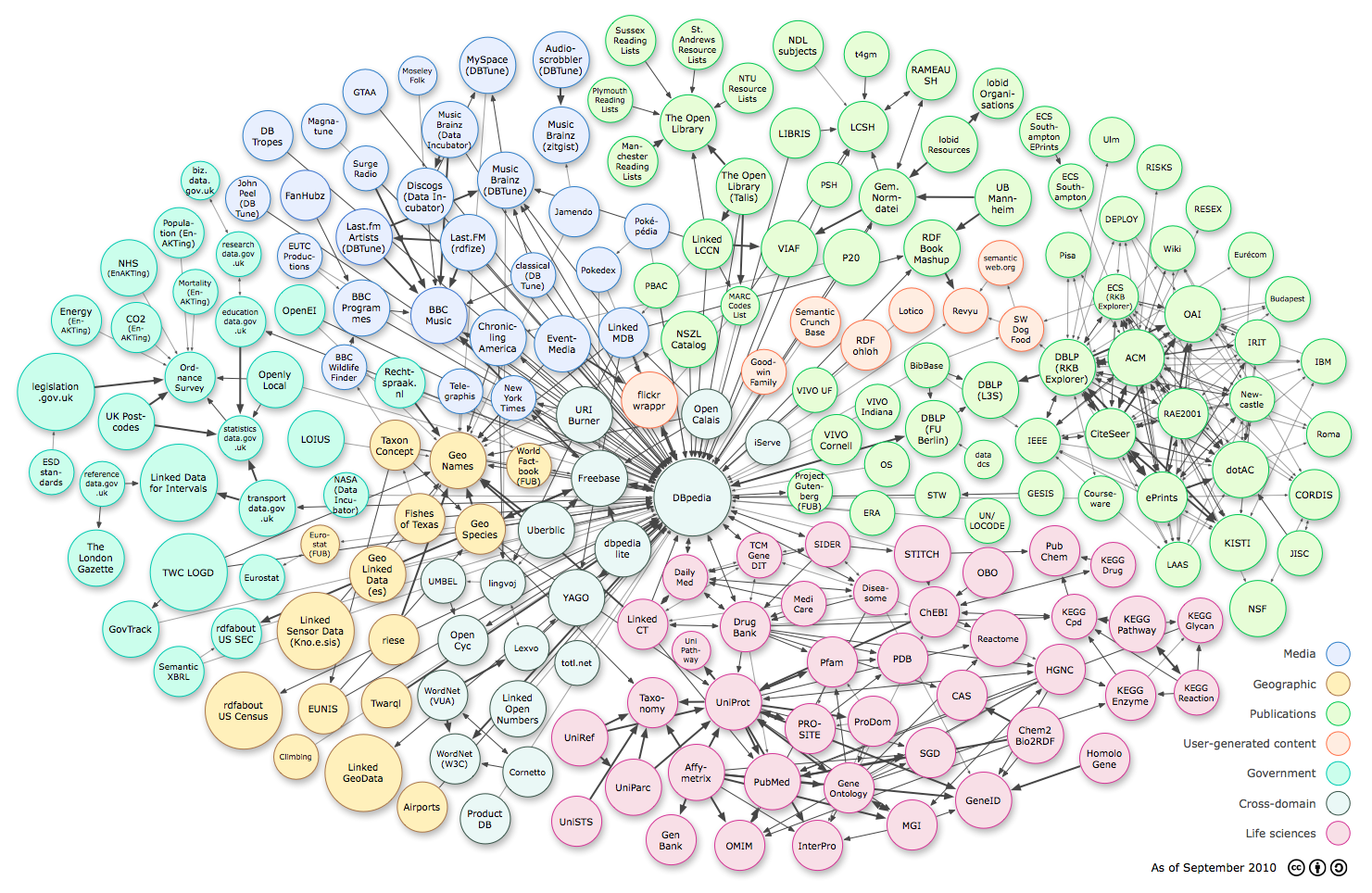 Modelo de Comunicação Shannon e Weaver (1949):

Uma fonte inicial codifica que é então transmitida por um canal e em seguida decodificada, restituindo a mensagem original.
Metais
Fonte de 
informação
Piano
Canal
Receptor
Destinatário
Transmissor
Sinal emitido
Sinal recebido
Mensagem
Mensagem
Fonte de ruído
Forma
Metais
Shannon, particularmente, concentra-se apenas no estudo do ‘canal’. 
O que é transmitido pelo canal são sinais, e não signos. 

A diferença está no fato de sinais serem eventos físicos , e os signos, processos mentais (ZAMPRONHA, 2000).
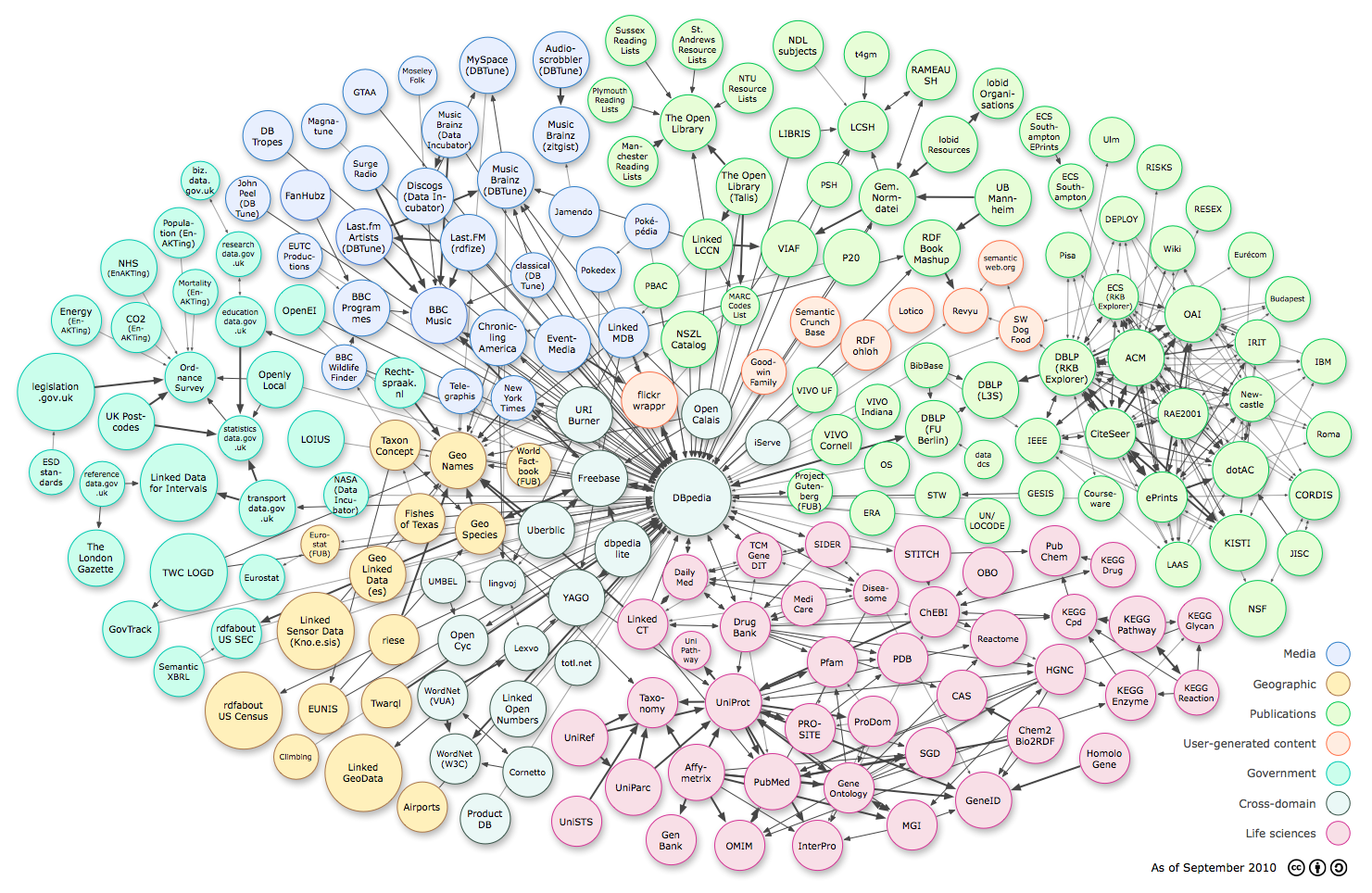 Clássico modelo de Saussure (1916) na linguística:

Saussure fala de imagens acústica e não sinais acústicos. As imagens acústicas são representações criadas na mente a partir da leitura de sinais no mundo, sendo signos e não sinais (ZAMPRONHA, 2000). Nesse caso a comunicação é vista como um processo inteiramente mental.
Metais
Piano
Fonação
Audição
Forma
C = Conceito
I = Imagem acústica
C                I
C                I
Metais
Fonação
Audição
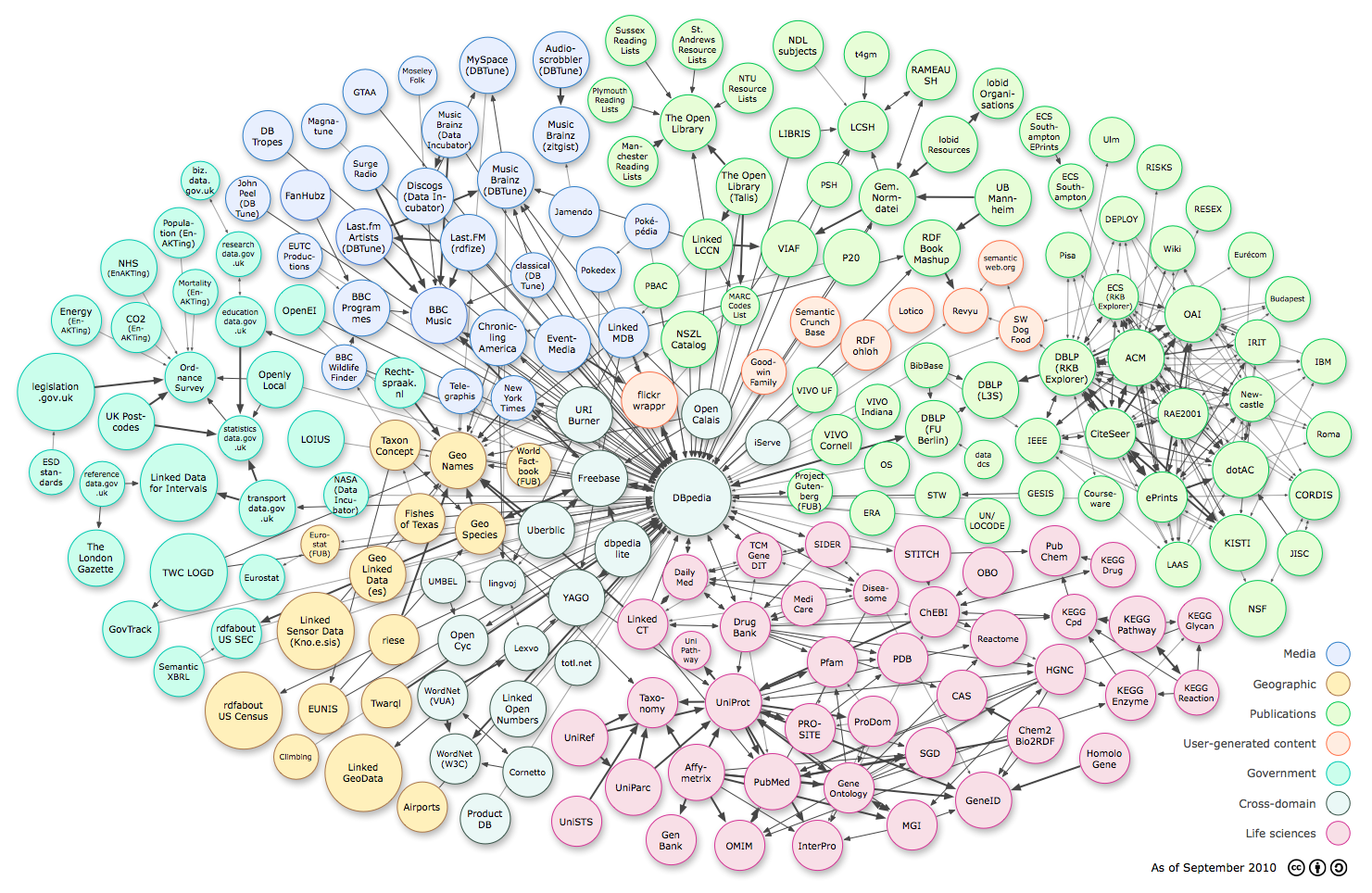 Notação Musical:

É usualmente definida como a representação de um som musical, seja
como um registro de um som ouvido ou imaginado, ou como um conjunto 
Instruções para performance (BENT, 1980).

“[...] a notação musical ideal é aquela capaz de registrar e comunicar a informação musical o mais exatamente possível” (ZAMPRONHA, 2000).



REGISTRO E COMUNICAÇÃO MUSICAL:
Metais
Piano
Forma
Metais
Decodificação
Codificação
Compositor
Notação Musical
Intérprete
Mensagem
Mensagem
Informação Musical
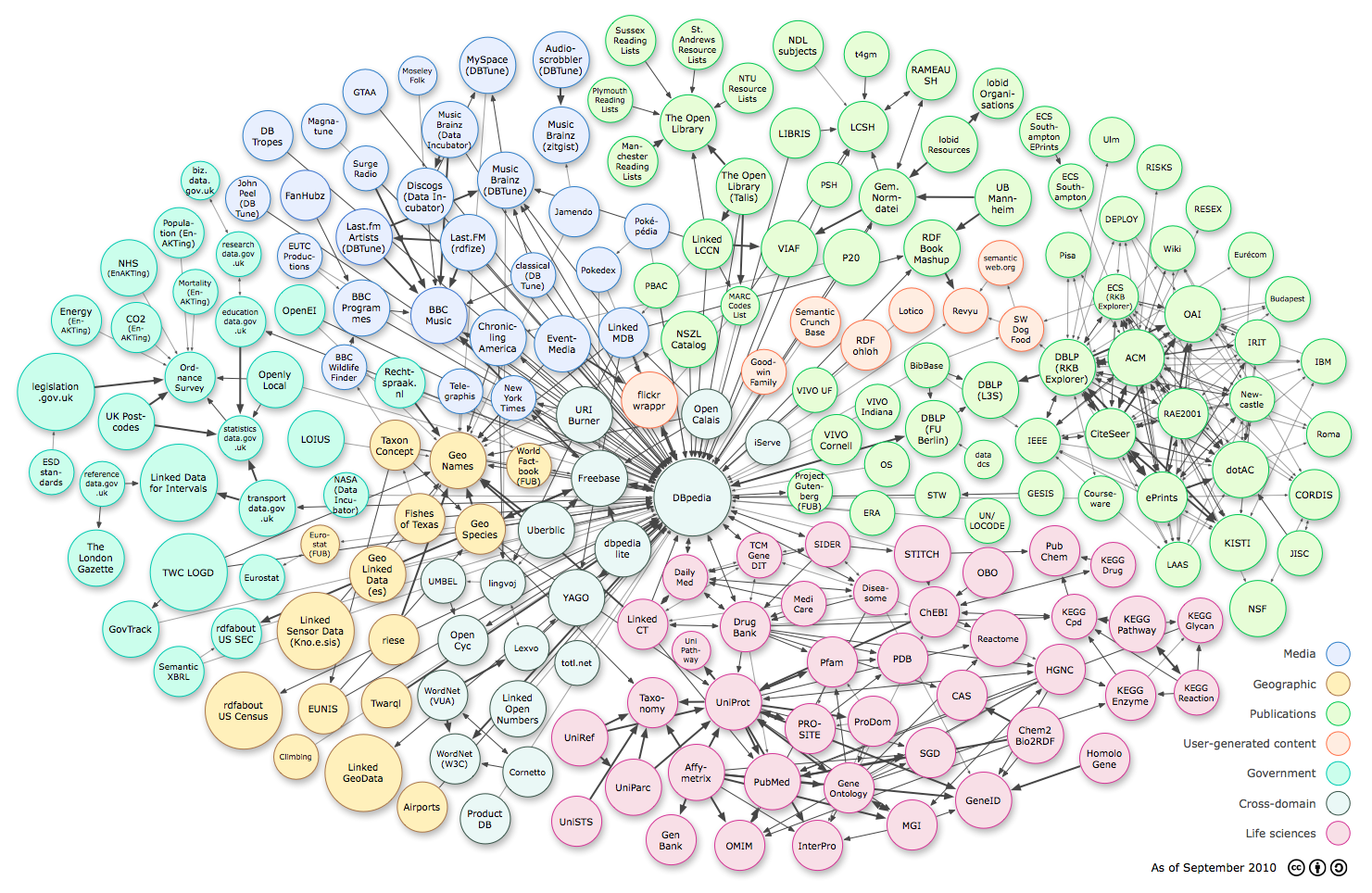 Informação musical:

Uma obra musical é uma concepção intelectual e sensível do som. As obras musicais obtêm forma documentária em uma variedade de instanciações (o som de uma determinada performance, a representação em uma partitura ou a gravação do som (SANTINI).
Metais
Piano
Tendo em vista as obras musicais existirem fundamentalmente para serem ouvidas, as instanciações físicas não tão importantes na relação entre criador e o usuário. Na verdade, são os meios pelos quais as ideias musicais são registradas em um momento, que pode ser produzida de tal maneira que permita ser absorvida por outro.
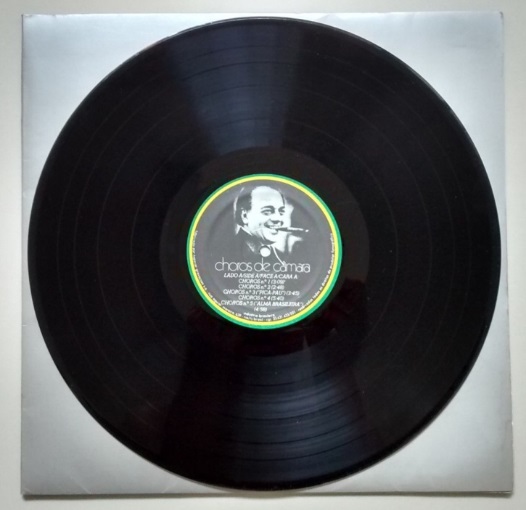 Forma
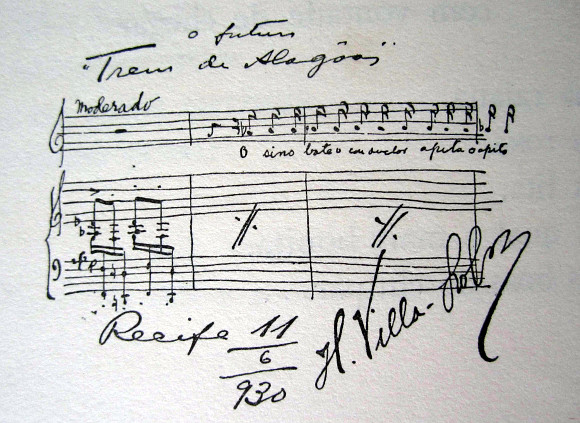 Metais
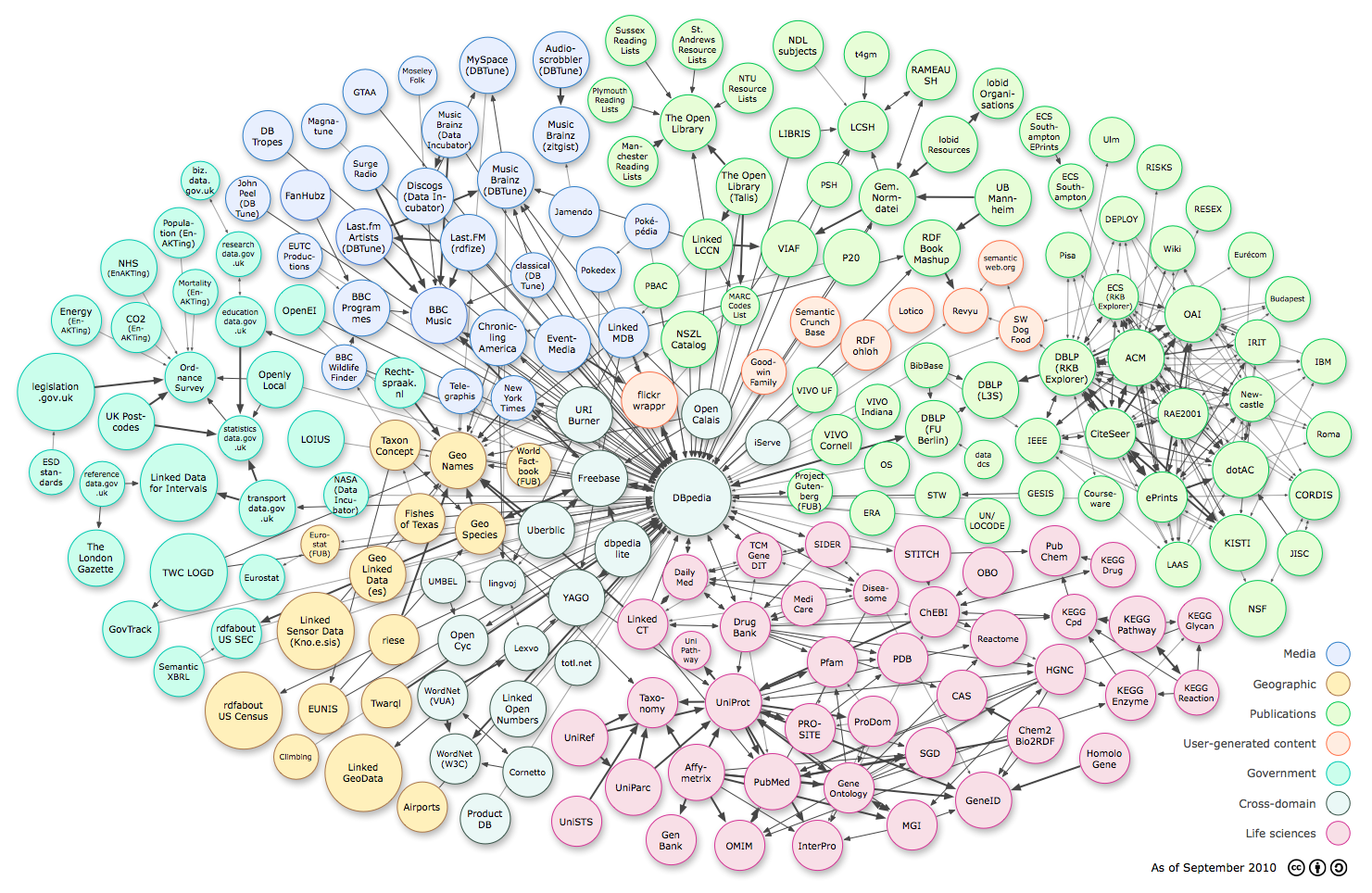 Em virtude de precisar existir no tempo para ser apreendida pela audiência, a instanciação mais precisa da obra musical é provavelmente sua performance  (SMIRAGLIA, 2001)
Metais
A música é uma entidade que acontece no tempo, e não no papel. Cada performance é a re-criação da obra, e, por extensão seu registro sonoro, delineia o fator tempo da obra para a audiência receptora (SANTINI).
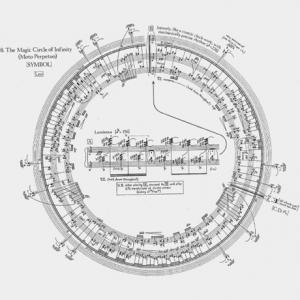 Piano
Forma
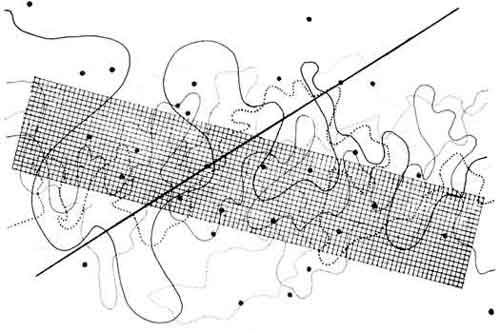 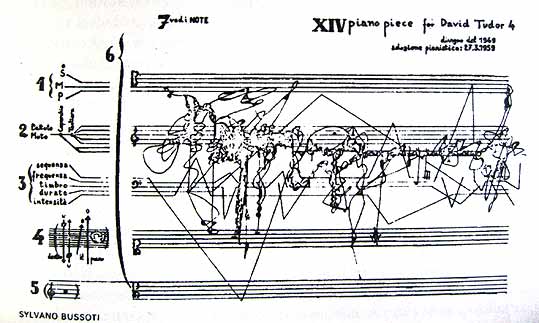 Metais
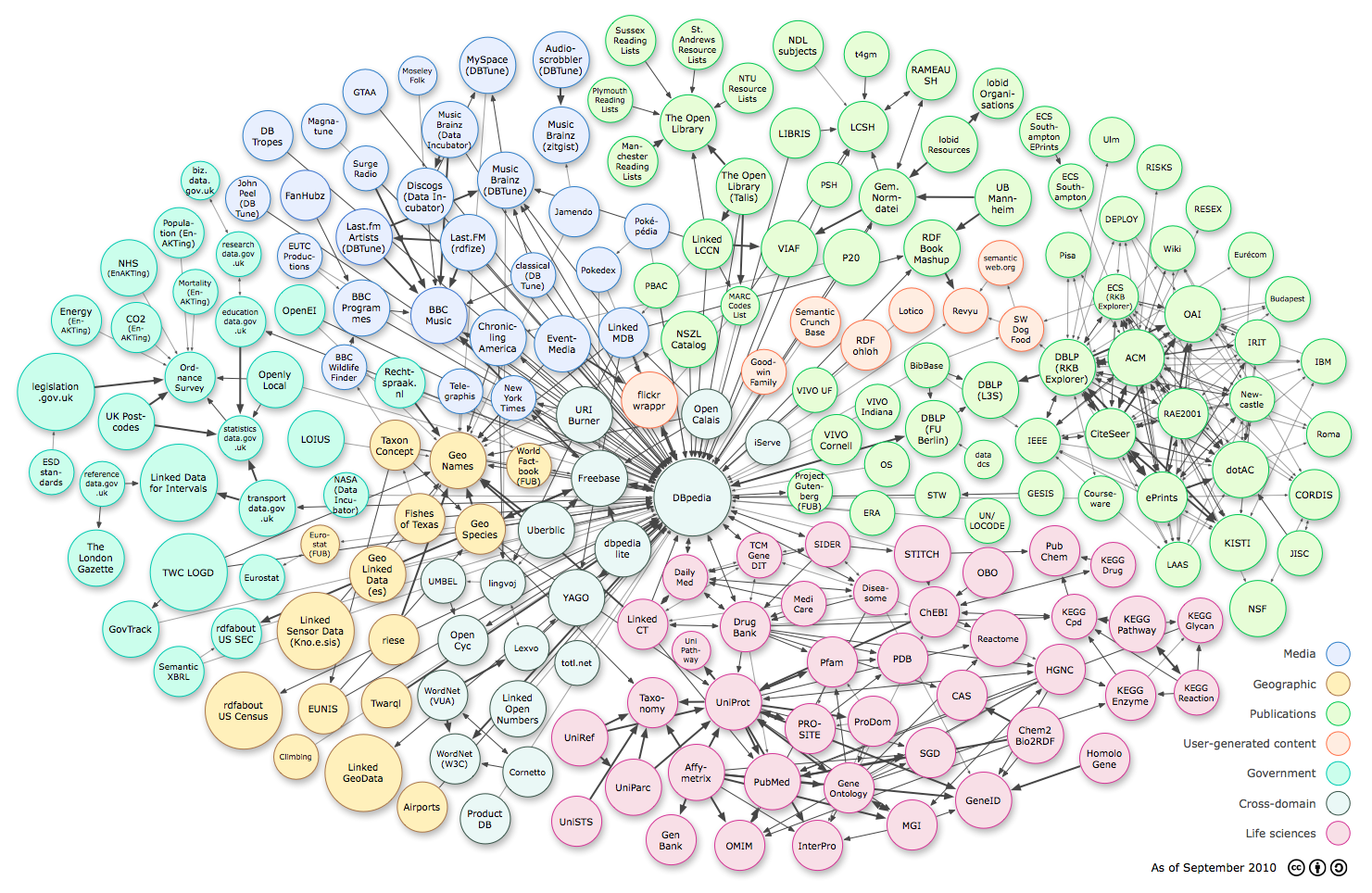 Recuperação da Informação:

Com base nos estudos da semiótica Smiraglia demonstra o papel cultural da obra. As obras funcionam de uma forma análoga aos signos, unindo o semântico com o conceitual.
Metais
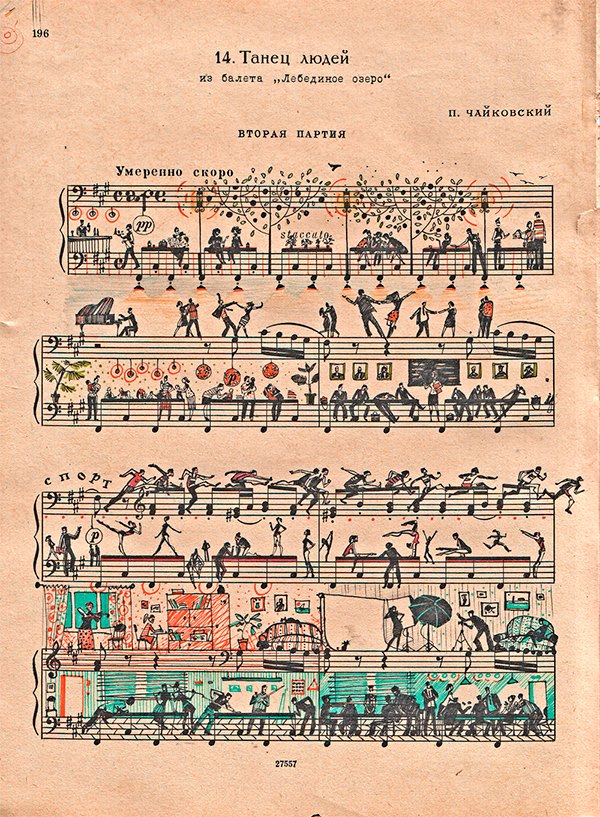 Piano
Tipos de signos da obra:

Semelhança: que comunica a ideia das coisas que representam através da imitação;
Indicações: que mostram algo sobre a coisa através de conexões físicas com ela;
Símbolos: signos em geral, que tem sido associados com seu significados a partir do uso.
Forma
Metais
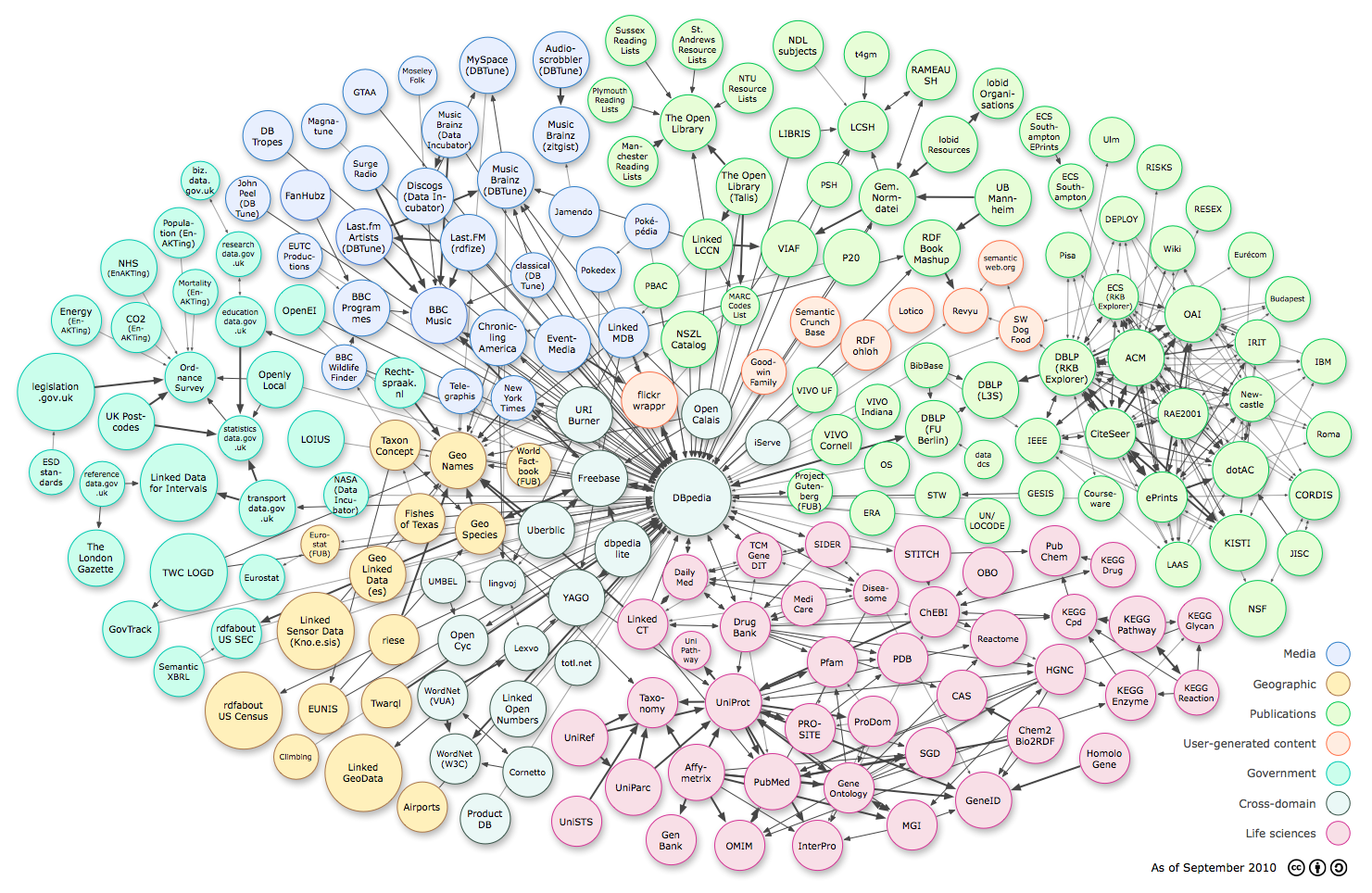 A Recuperação da Informação da Musical:
O esforço para definir uma obra musical como entidade de recuperação de informação e para documentar sua ocorrência empiricamente é recente. As obras musicais deixam de ser consideradas como muito abstratas ou difíceis de definir empiricamente, para terem papel importante na recuperação da informação (SMIRAGLIA, 2001).
Metais
Piano
A Recuperação da Informação da Música (RIM):

É uma nova área que cresce rapidamente, e tem sido desenvolvida nas fronteiras entre várias disciplinas.
Forma
Metais
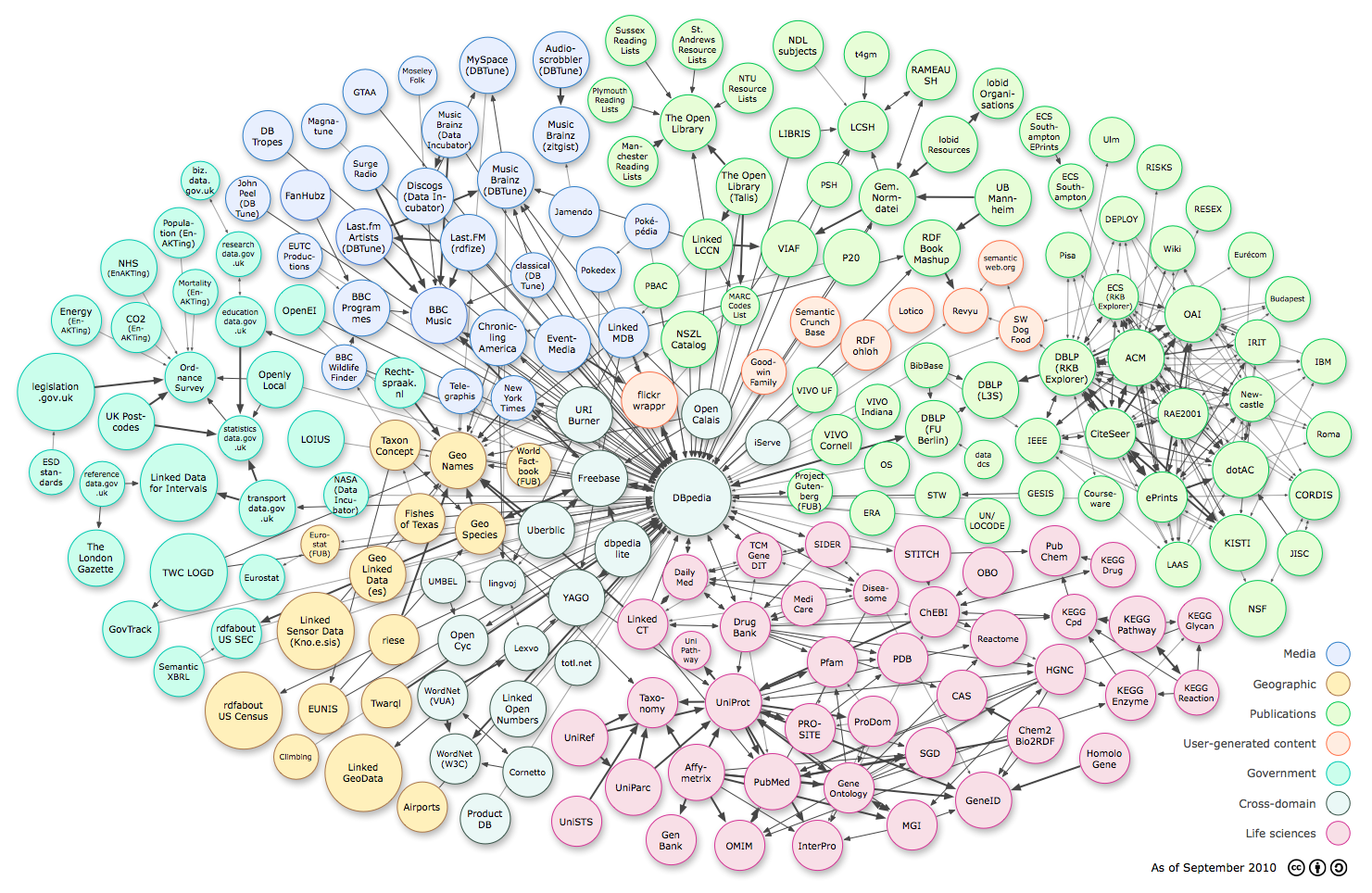 Desafios enfrentados pelos pesquisadores em RIM nas suas investigações (DOWNIE, 2003):

Considerar as diferentes formas de representação da música, o que caracteriza o ‘desafio multirepresentacional’;
Cada época histórica, bem como cada formação cultural criam modos próprios e singulares de se expressar por meio da música. A ampla variedade de expressões musicais coloca em evidência o ‘desafio multicultural’;
Compreender e corresponder as diferentes formas de interação individual com a música e com seus sistemas de RIM forma o ‘desafio multiexperimental’;
Maximizar os benefícios de ter uma comunidade multidisciplinar de pesquisadores, enquanto minimiza a desvantagem inerente, representa o ‘desafio multidisciplinar’.
Metais
Piano
Forma
Metais
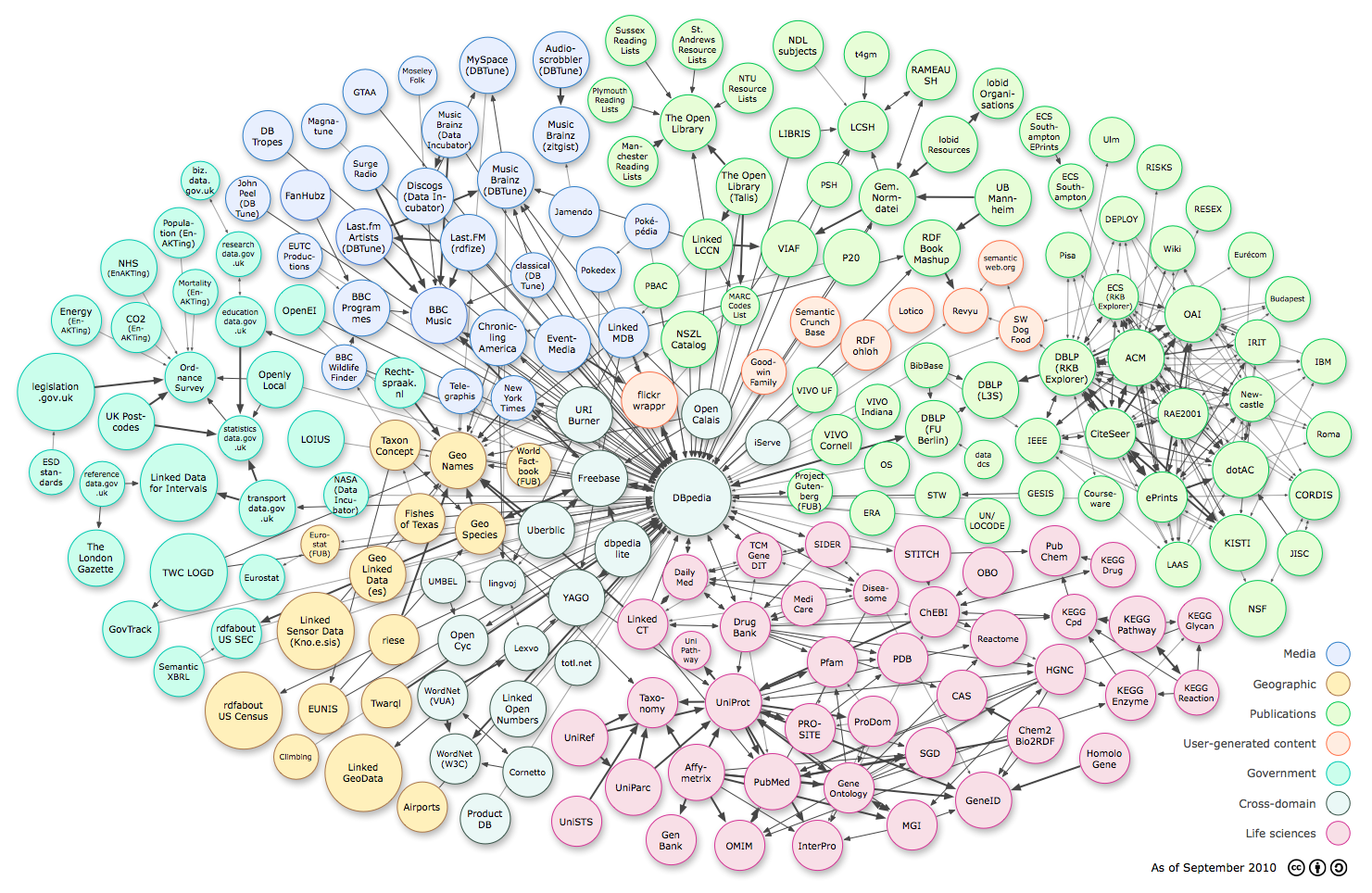 Classificação de Assuntos:

O ato de classificar é inerente ao ser humano, tendo o acompanhado em todos os momentos de sua vida.

Considerando que o universo informacional decorre da ação da sociedade e a ela serve, é de se esperar que a classificação nela seja especialmente presente, não apenas por meio do ato de classificar, assumindo a condição de subsidio básico à organização da informação, mas pelo desenvolvimento de instrumentos classificatórios, ferramentas que subsidiam as ações, e que atuarão por sua vez, como elementos mediadores entre produção, a organização e o uso da informação (GUARIDO, 2008).
Metais
Piano
Forma
Metais
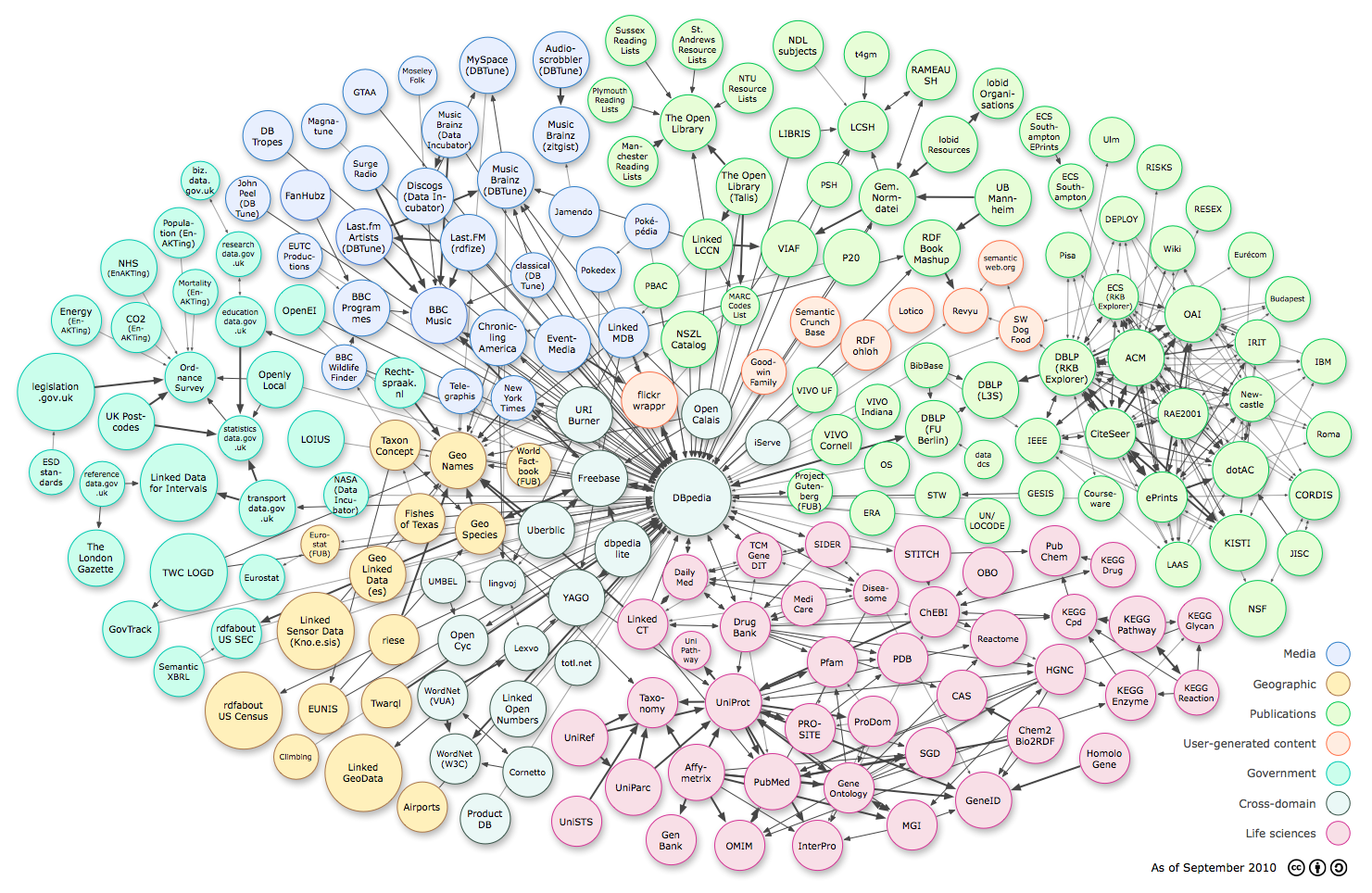 A classificação de assuntos constitui-se numa organização estrutural do conhecimento e do pensamento que atende à objetivos funcionais  do conhecimento.
Metais
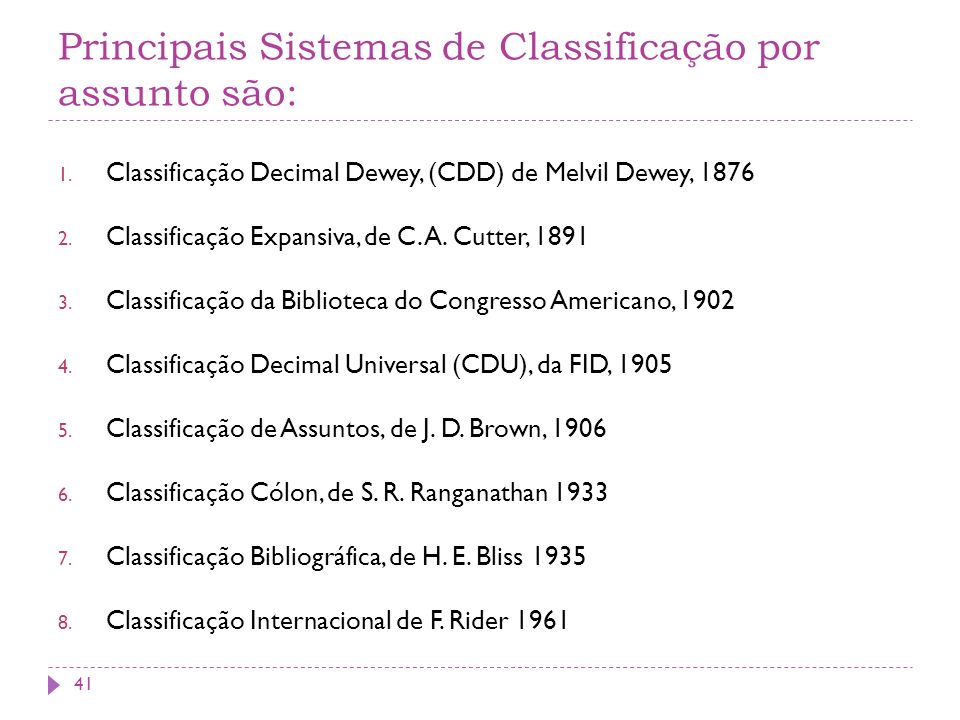 Piano
Forma
Metais
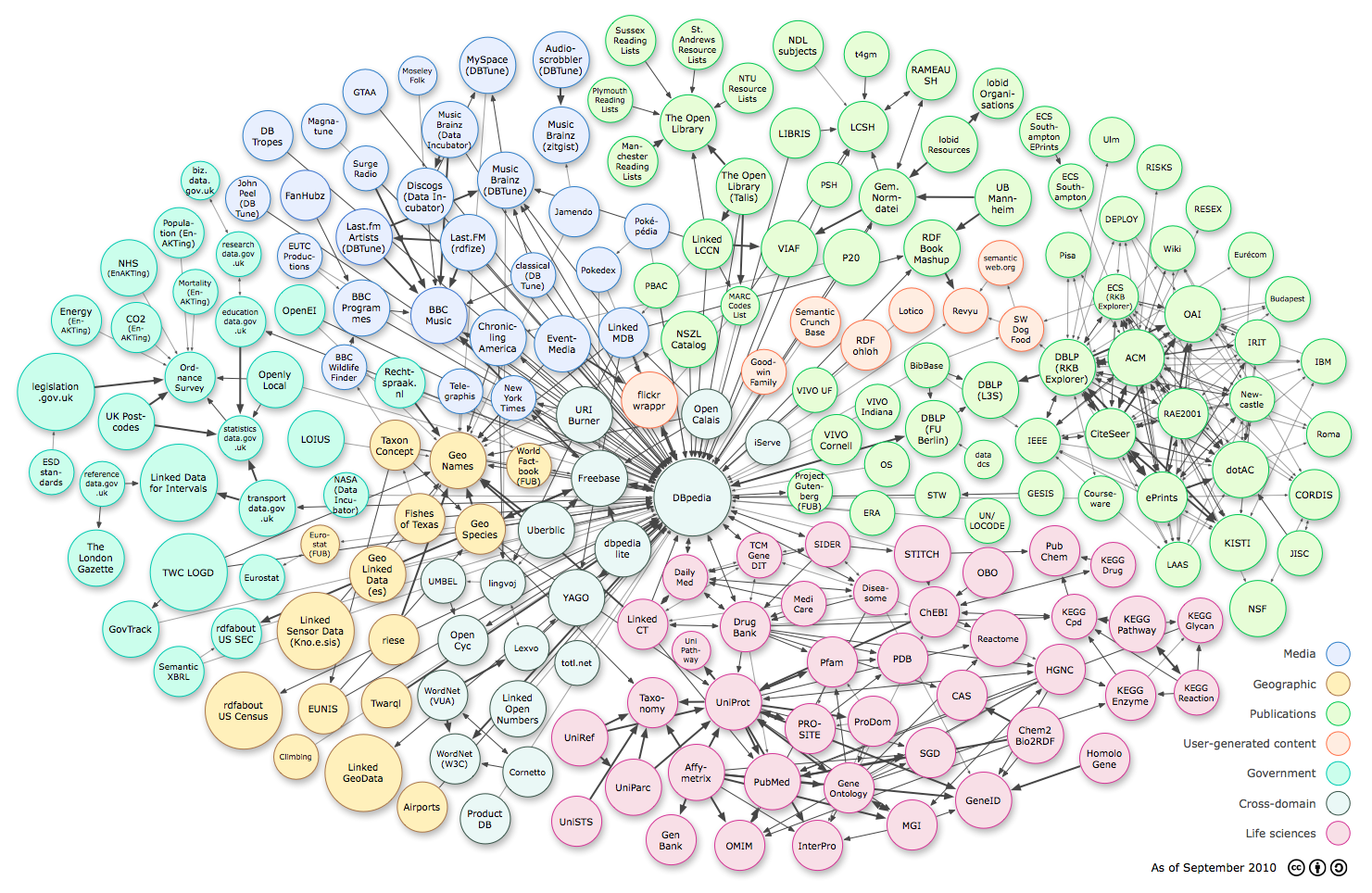 Classificação Decimal Dewey (CDD)

O código foi concebido por Dewey em 1873, na época considerado o pai da biblioteconomia moderna.  A CDD usa números fracionários para representar as suas dez classes principais (GUARIDO, 2008).
Metais
Piano
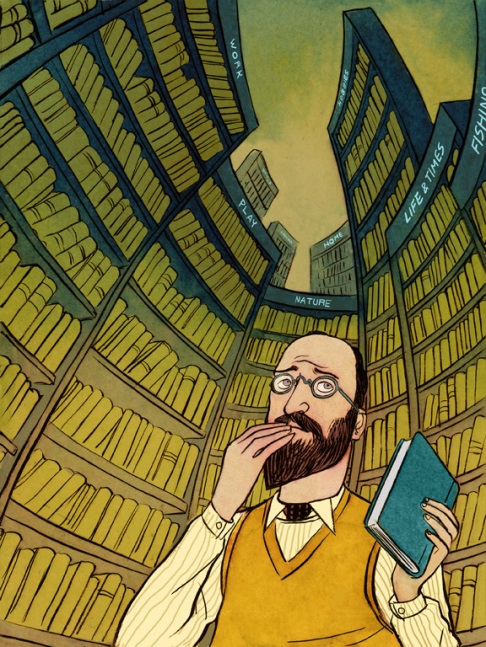 000 – Obras Gerais
100 – Filosofia
200 – Religião
300 – Ciências Sociais
400 – Língua
500 – Ciências Naturais e Matemática 
600 – Tecnologia (Ciências Aplicadas) 
700 – Artes
800 – Literatura
900 – Geografia, História e Disciplinas Auxiliares
Forma
Metais
Melville Koussuth Dewey 
(1851-1931)
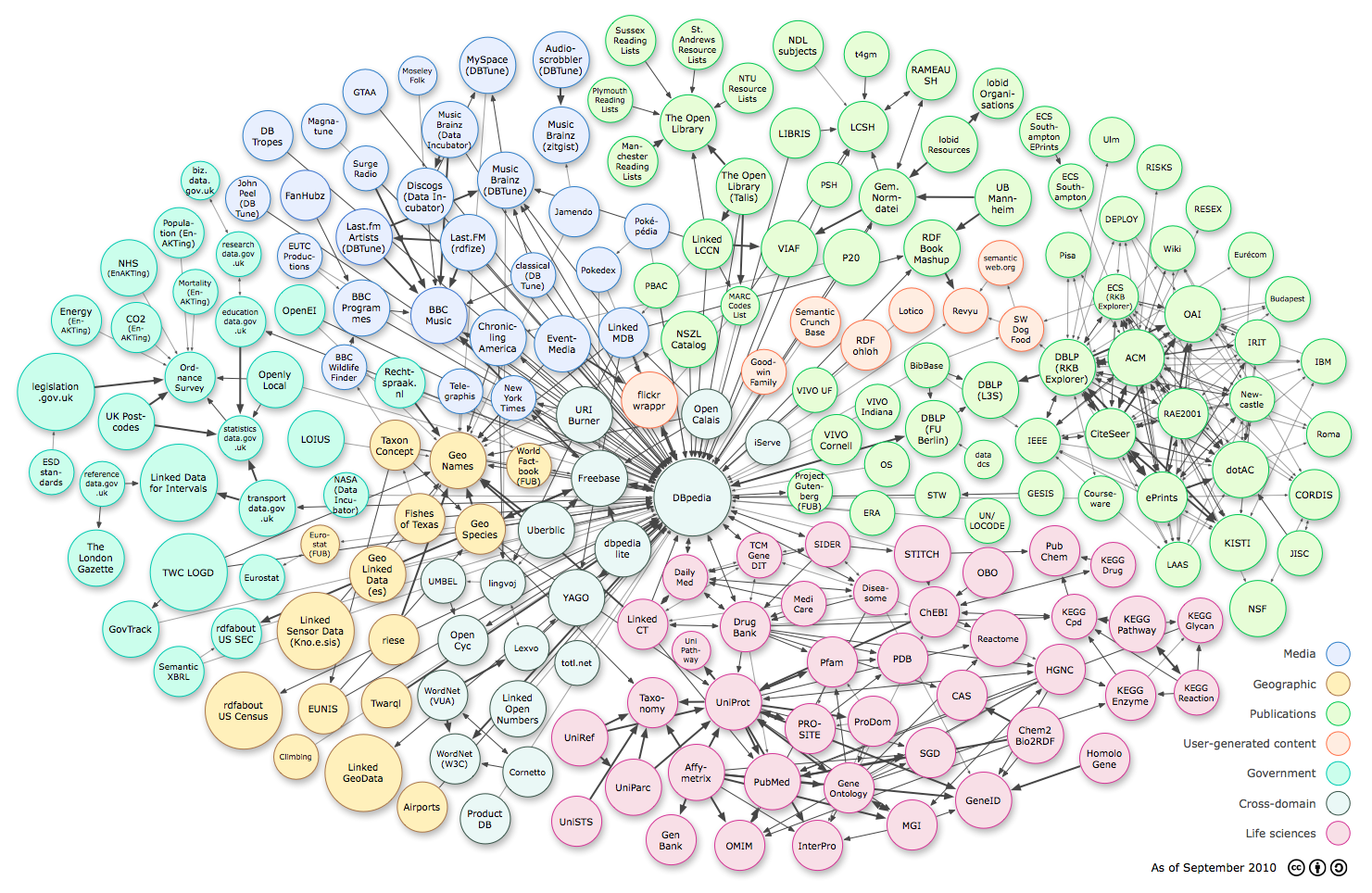 Hierarquia Facetada:

Diz respeito a sequencia de assuntos em sua sucessiva subordinações. Em um sistema de acesso facetado, os conceitos são associados com uma determinada disciplina, identificados e organizados em categorias únicas discretas, chamadas facetas.
Metais
Piano
700               Artes
  .
  .
  780               Música
  781               Princípios gerais e formas musicais
  781.2            Elementos musicais
  781.22          Tempo
  781.224       Ritmo
  .
  .
Forma
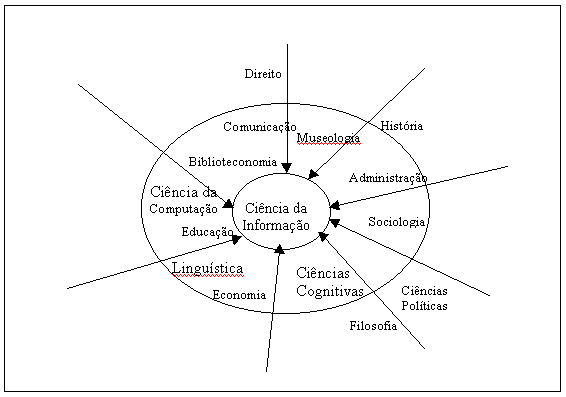 Metais
(MOREIRA, MOURA, 2006)
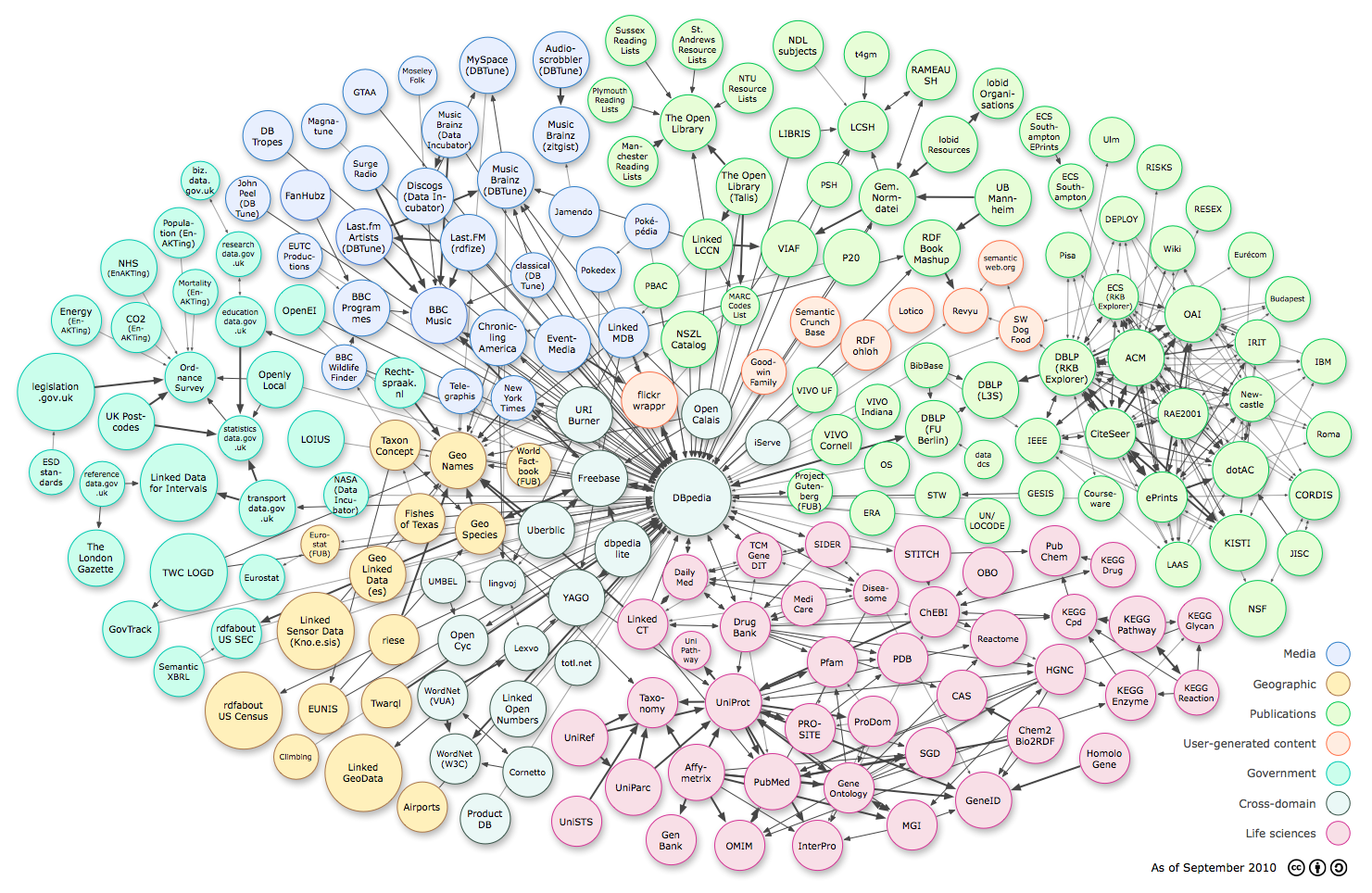 Estrutura de Termos  Expressão da Música como Metadados da CDD:
780       Música
  781         Princípios gerais e formas musicais
  782         Música Vocal
  783         Música para vozes individuais
  
  784         Instrumentos e conjuntos instrumentais e sua música
  784.01   Divisões comuns
  784.1     Princípios gerais, formas musicais, instrumentos
  784.2     Orquestra completa (Sinfônica)
  784.3     Orquestra de camâra
  784.4     Orquestra ligera
  784.6     Bandas de teclado, mecânica, eletrônica e percussão
  784.7     Orquestra de cordas
  784.8     Banda de ventos (madeiras)
  784.9     Banda de cobres  (metais)

  785         Conjunto com um instrumento solo por parte
  786         Instrumentos de teclados, mecânicos, eletrofônicos e percussão
  787         Instrumentos de cordas (Cordófonos) instrumentos de cordas de arco
  788         Instrumentos de ventos (Aerófonos)
  789         ‘Compositores’ e tradições da música
Metais
Piano
Forma
Metais
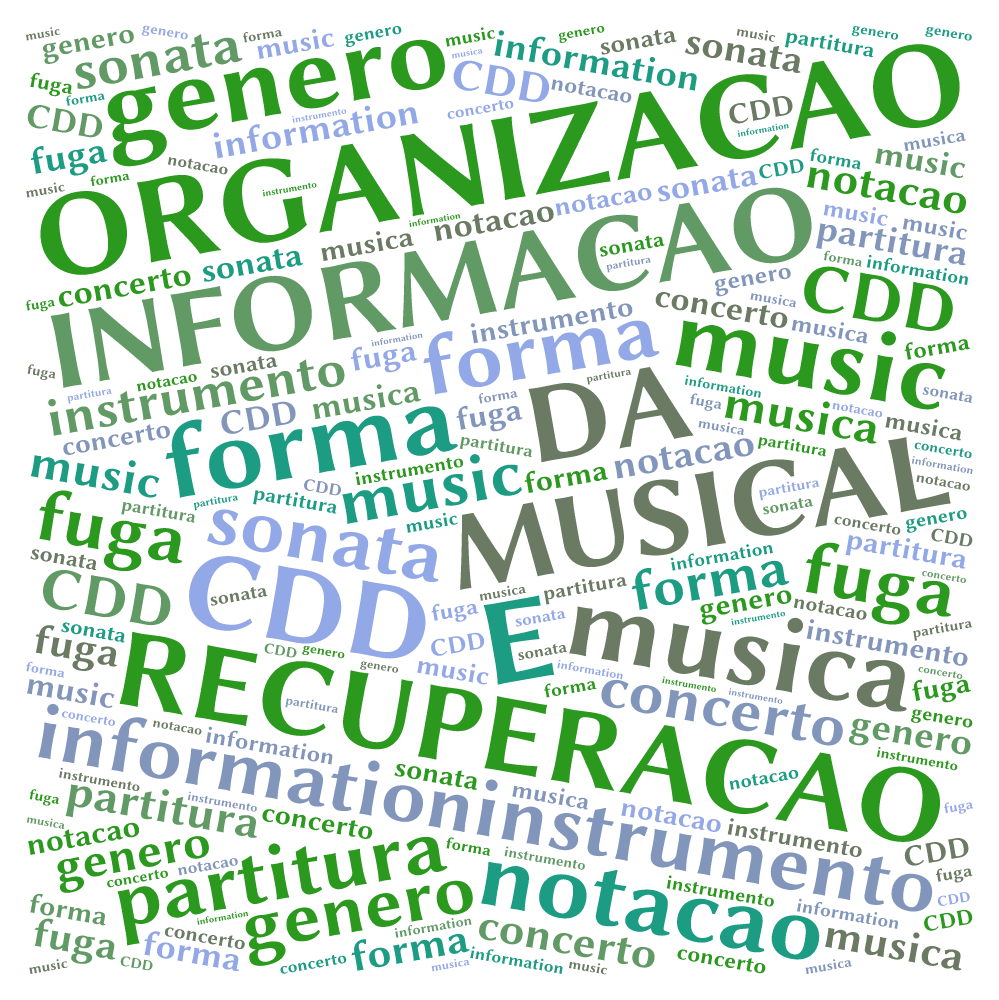 780       Música
  . 
  784             Instrumentos e conjuntos instrumentais e sua música
   784.01       Divisões comuns
  784.1           Princípios gerais, formas musicais, instrumentos
  784.182      Formas musicais gerais 
  784.182 3   Forma estrófica
  784.182 4   Rondó
  784.182 5   Variações
  784.183      Formas sonatas
  784.183 2   Sonatinas
  784.184      Sinfonia
  784.184 3   Poema Sinfônico
  784.185       Suítes e formas relacionadas
  784.185 2   Divertimentos
  784.185 4   Partitas
  784.185 6   Serenatas
  .
  784.2     Orquestra completa (Sinfônica)
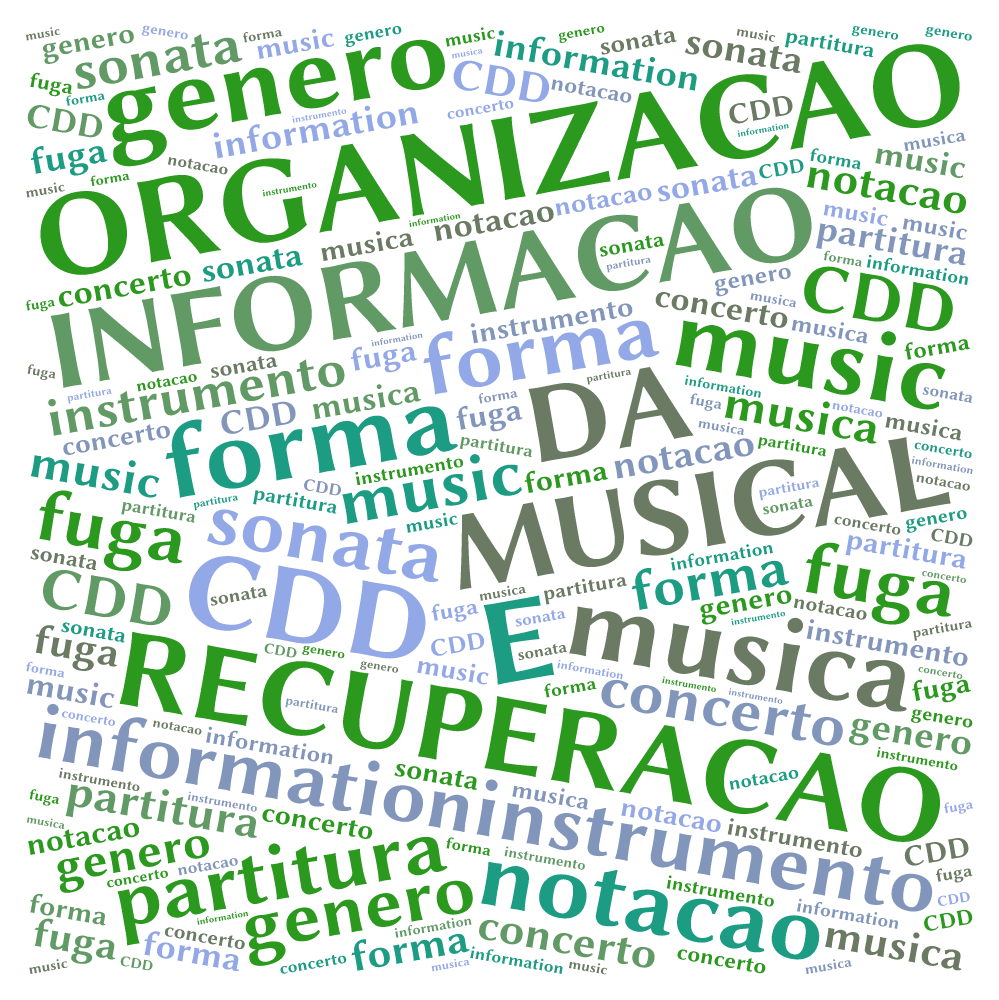 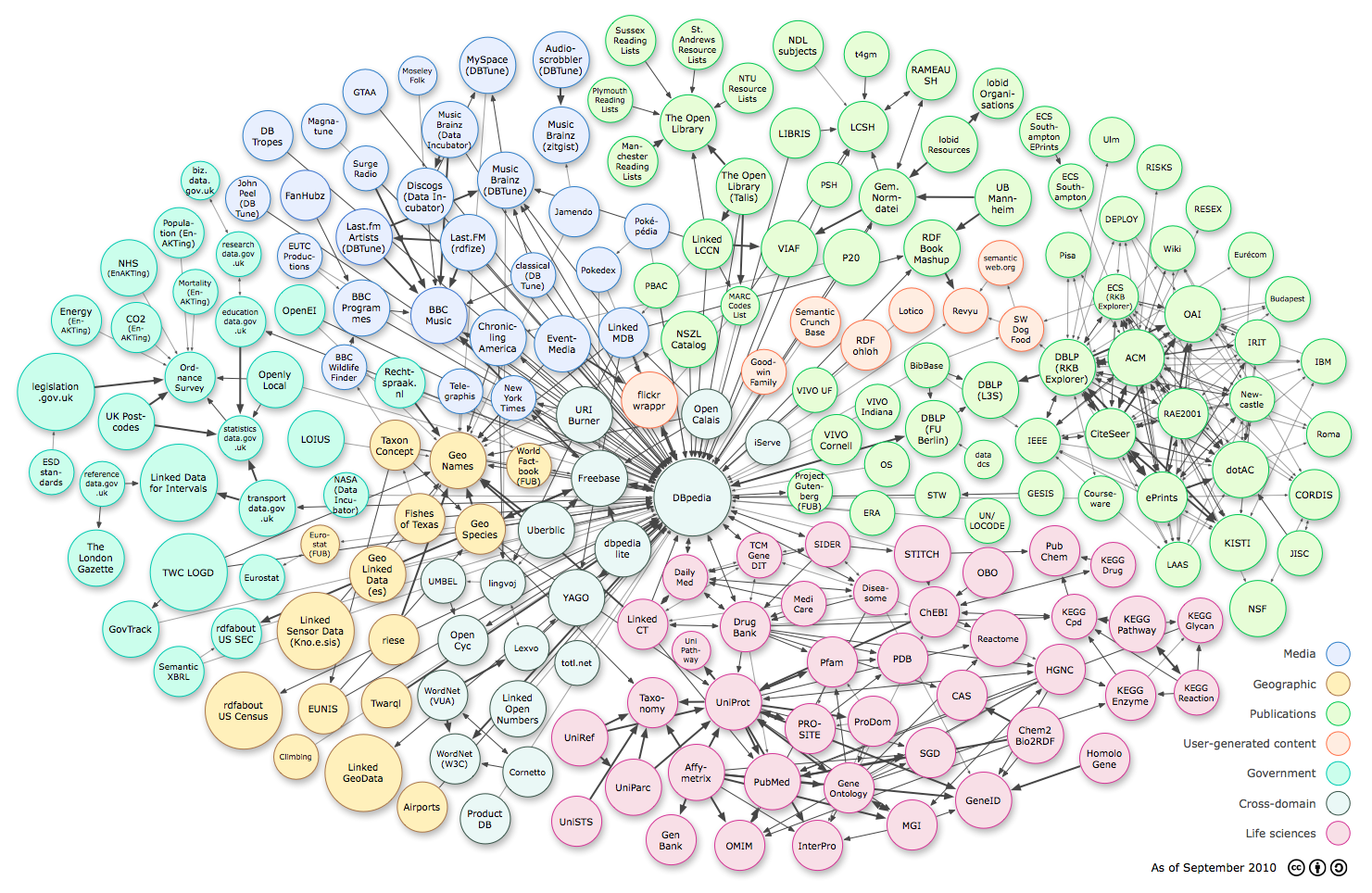 Linguagens de Representação:

A criação de linguagens para operar em contextos de produção e de busca de informação é, pois, parte constitutiva da preocupação com a funcionalidade dos sistemas de informação. 
A análise e a construção dessas linguagens comportam, certamente, inúmeras abordagens, segundo as perspectivas políticas, ideológicas teóricas e metodológicas adotadas.

[...] a informação organizada em sistemas requer mecanismos de mediação. As Linguagens Documentárias são, nesses dispositivos, instrumentos privilegiados de mediação que apresentam dupla função (KOBASHI, 2007):

Representar o conhecimento escrito;
Promover interação entre usuário e dispositivo.
Metais
Piano
Forma
Metais
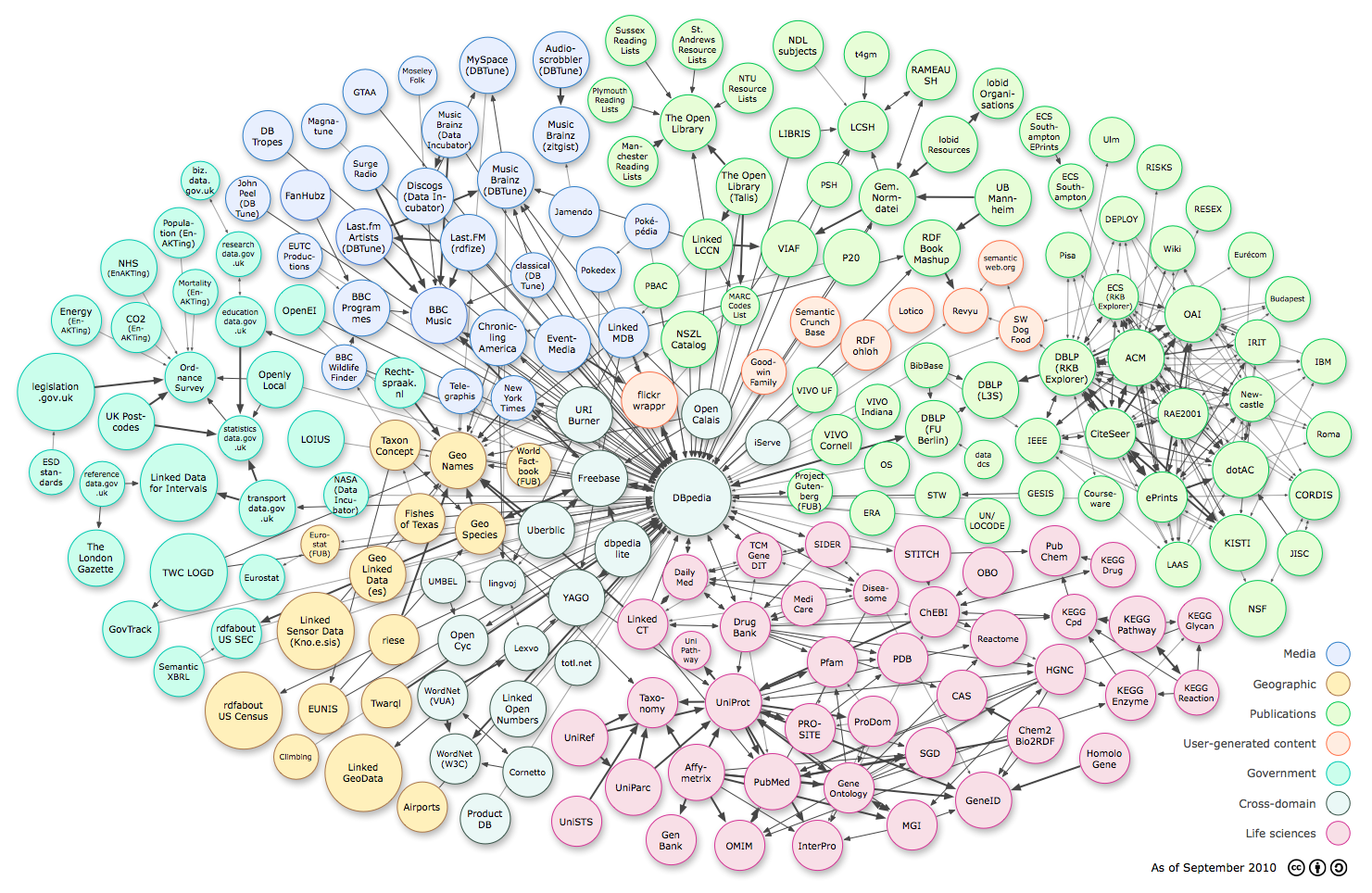 Assuntos Estruturados da CDD:

A CDD apresenta  estrutura assuntos como metadados, podendo servir de subsídios para construção de linguagens de representação da informação.
Metais
Piano
Gêneros
Estilos
Períodos (Época)
Formas e estruturas musicais
Meio de expressão
         - Instrumentos
         -  Vozes
Elementos da música (teoria)
Forma
Metais
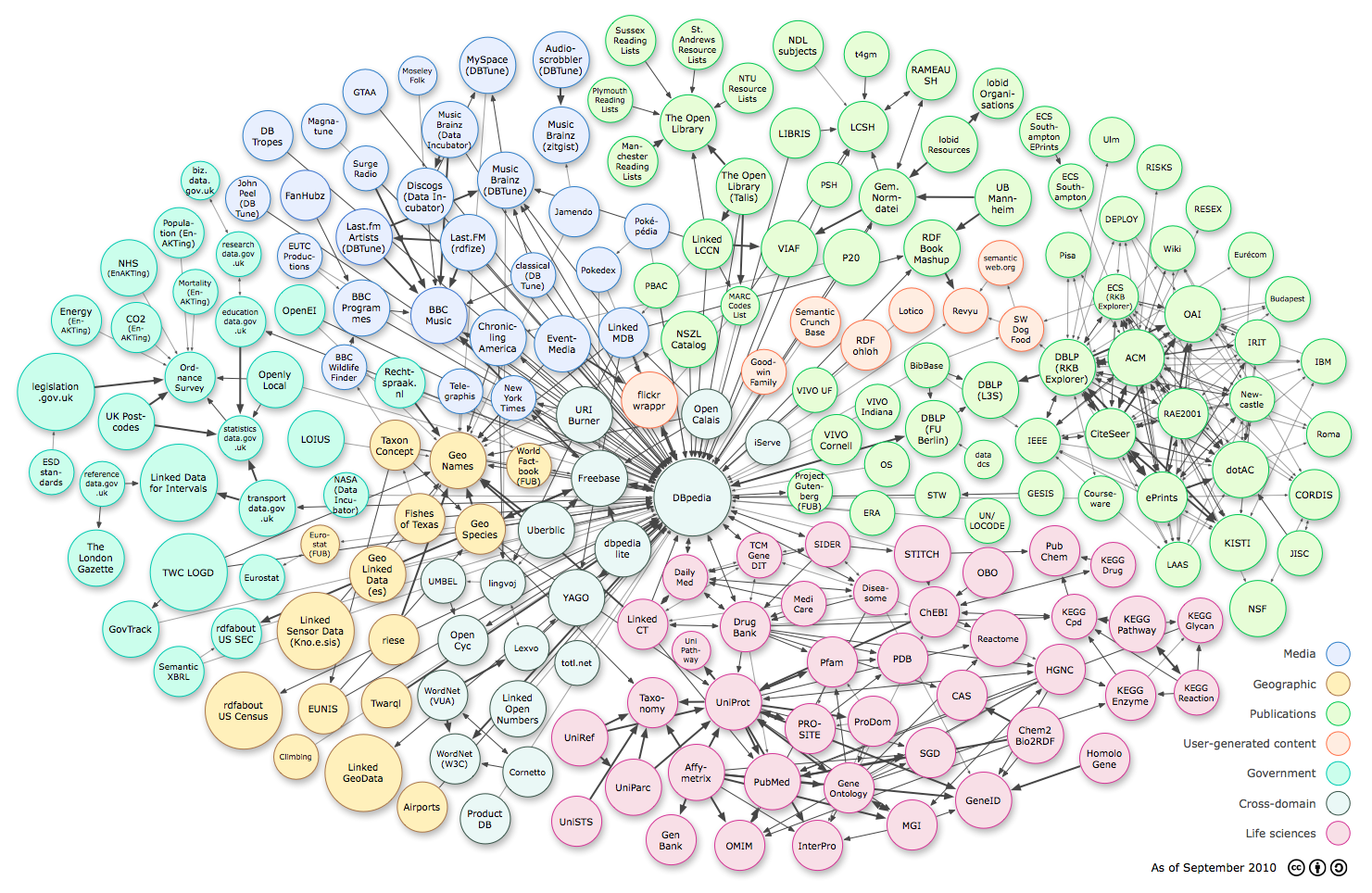 L. van Beethoven
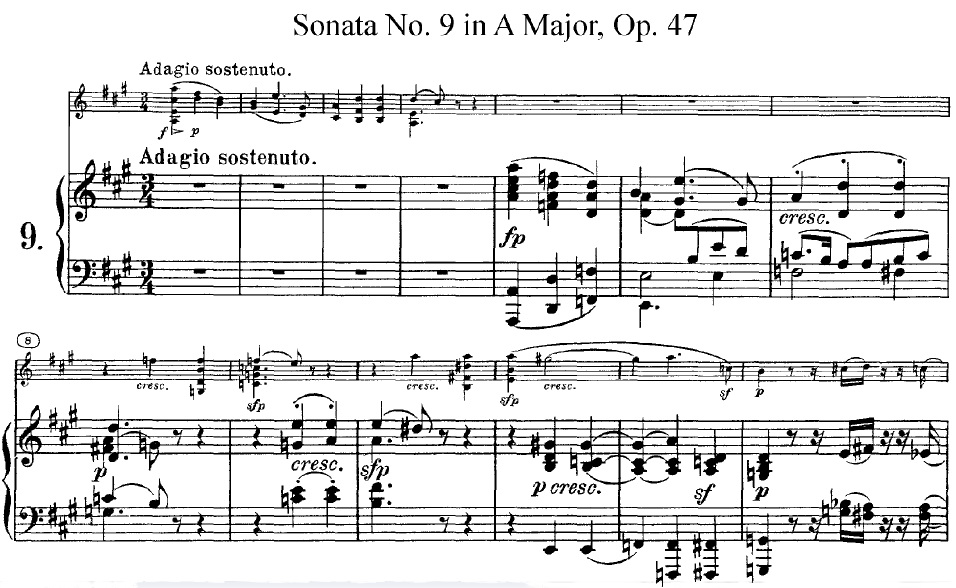 Metais
Piano
Forma
Metais
Forma  ->  Sonata
Período  ->  Romântico 
Meio de expressão  ->  Música de Câmara
Meio de expressão  ->  Música para violino e piano
Meio de expressão  ->  Duo para Violino e piano
Termos Relacionados
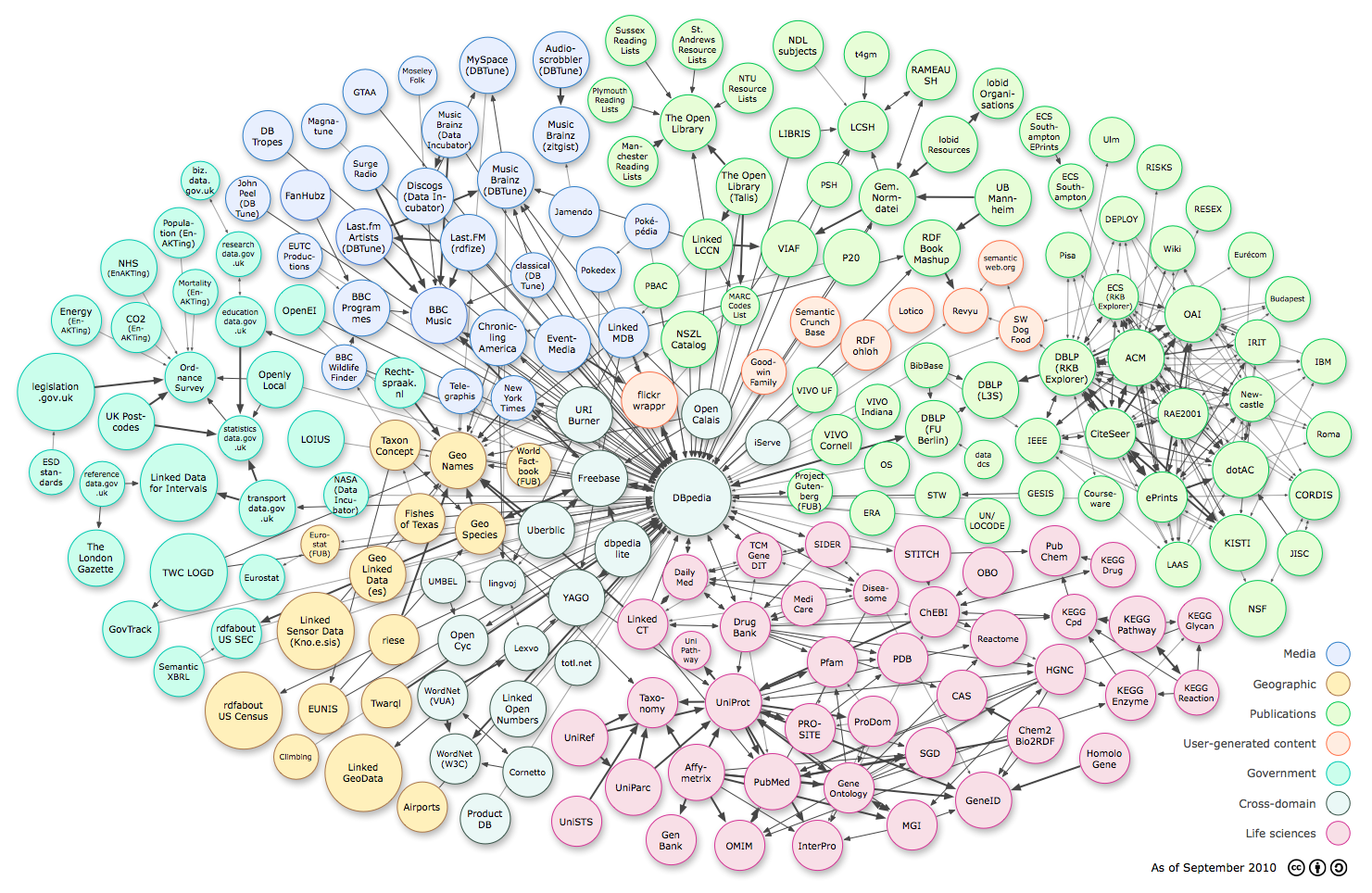 Relacionamento no Contexto da Obra: 
Termos e Expressões Musicais
Metais
Sonata
Piano
Beethoven
Sonata para violino e piano nº 9, em lá maior, op. 47
Música de câmara
Música para violino e piano
Forma
Metais
Duo para violino e piano
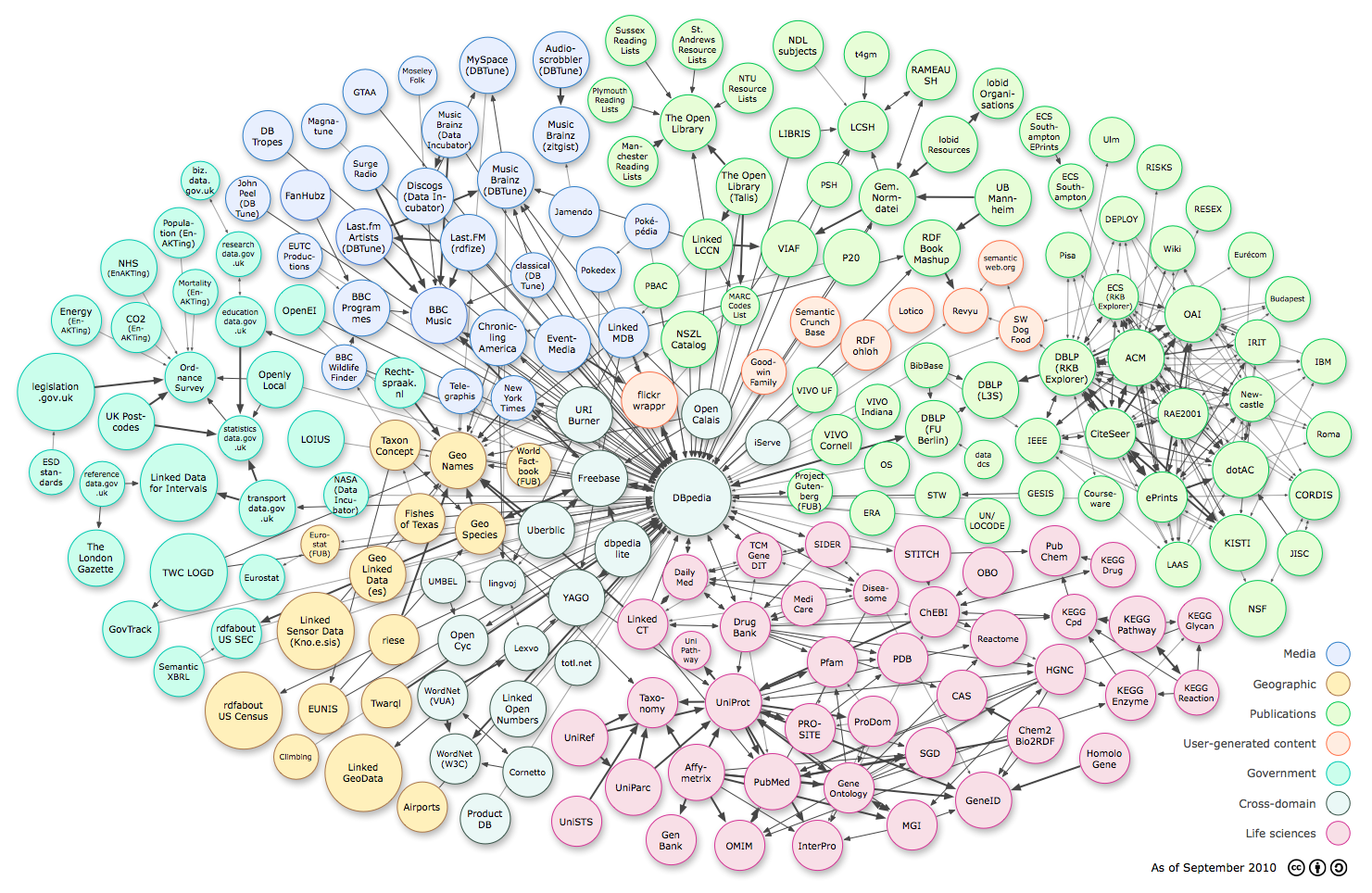 Estrutura de Relacionamento: Termos e Expressões Musicais
Duo
Metais
Violino
Sonata
Piano
Cordas
Música de Câmara
Ópera
Piano
Forma
Orq.
Sinfonica
Sinfonia
Metais
Coro
Metais
Madeiras
Cantata
Perc.
Voz Solo
Estrutura de Hierarquia:
Termos e Expressões Musicais
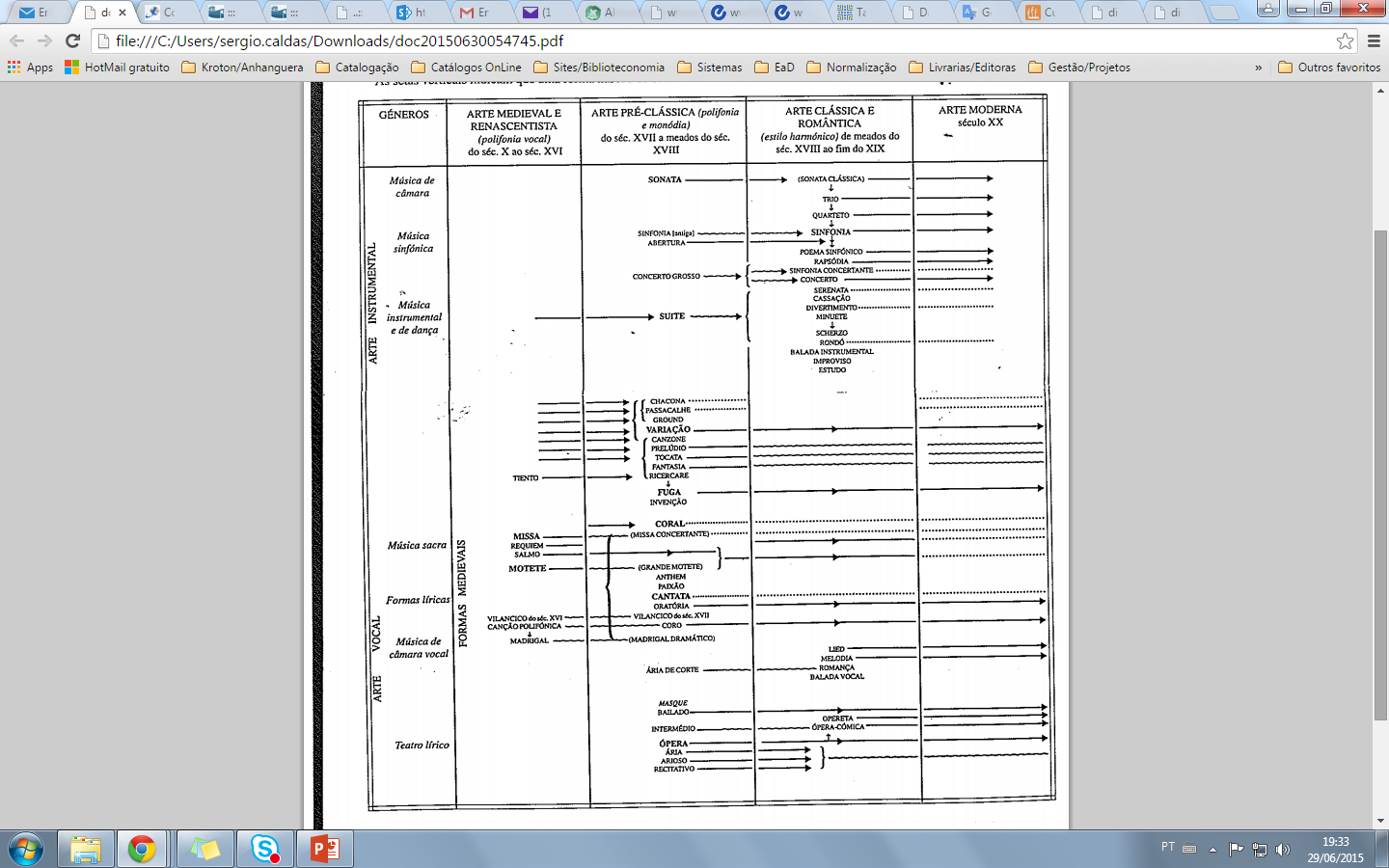 Evolução das Formas Musicais
(HOLDIER, 2002).
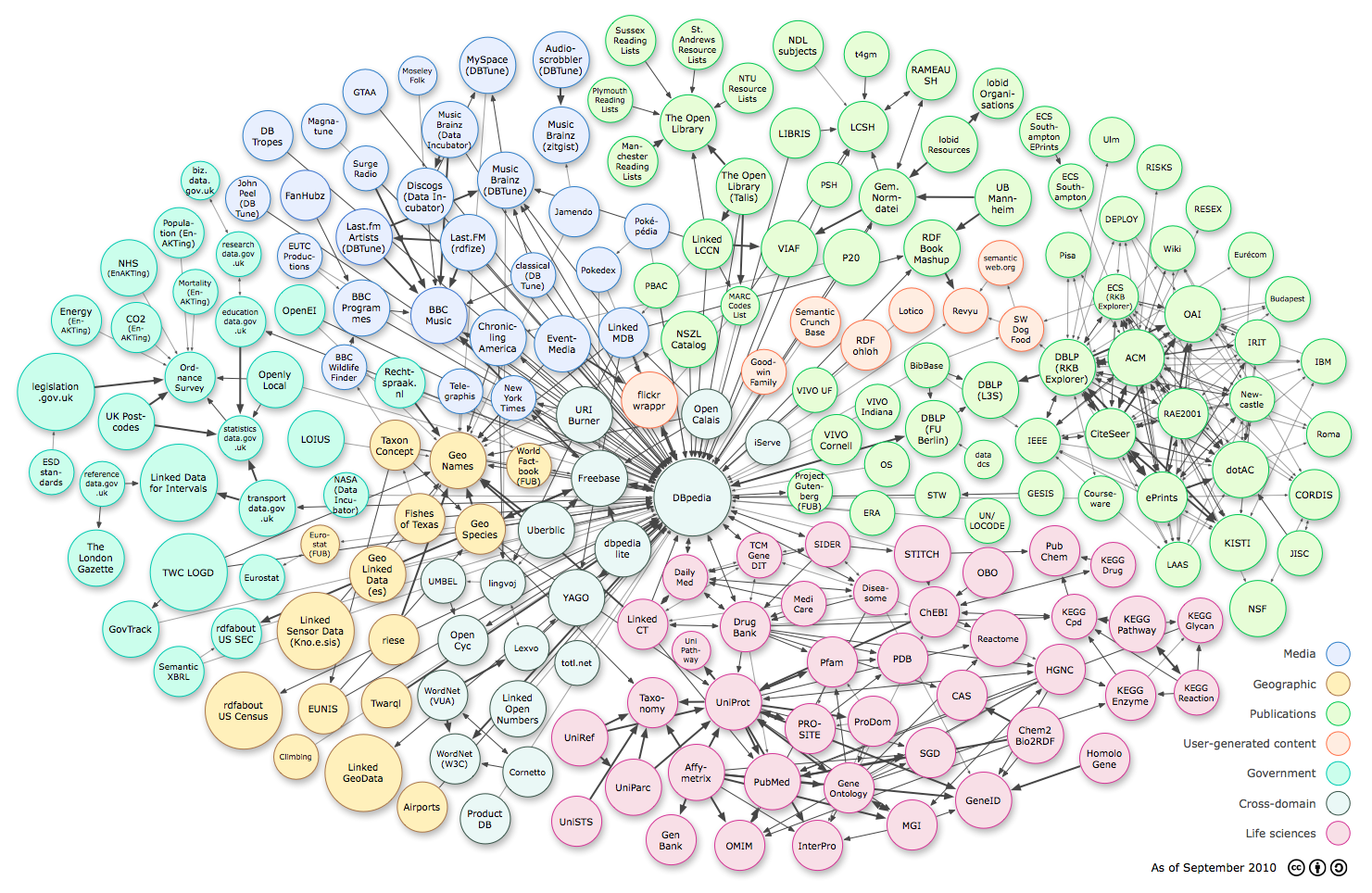 Padronização da Linguagem:
Termos e Expressões Musicais
Metais
Concerto (forma)
Concerto (evento musical)

Quarteto (forma)
Quarteto (meio de expressão)

Minueto 
Minuete 

Violoncelo
Cello 

Clarinete
Clarineta

Orquestra de Câmara
Camerata
Sinfonia Antiga
Sinfonia

Sonata 
Sonata Clássica

Lied
Lieder

Canção
Canzone

Cânon
Cânone

Passacalhe
Passacaglia
Piano
Forma
Metais
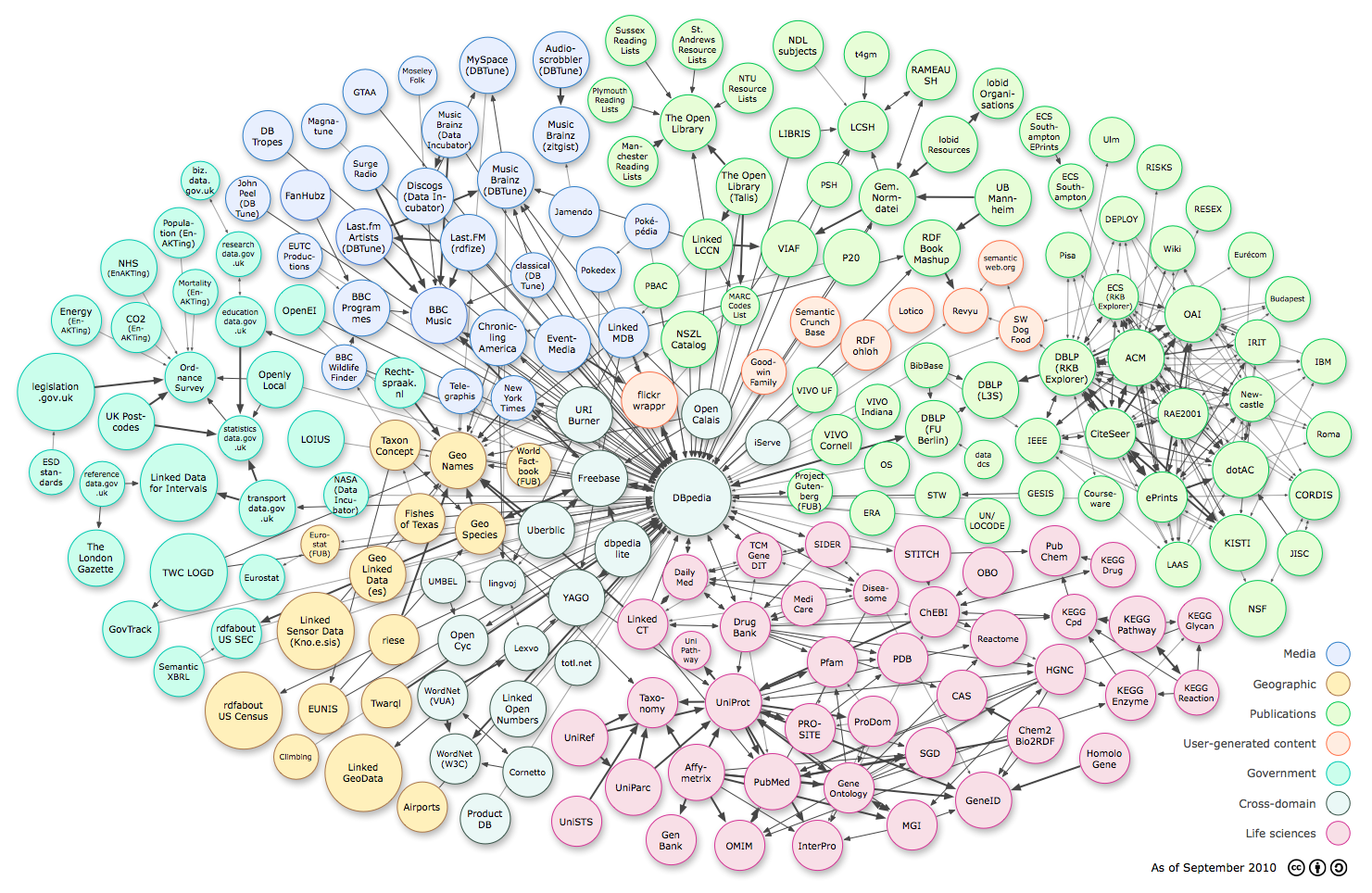 Biblioteca Nacional
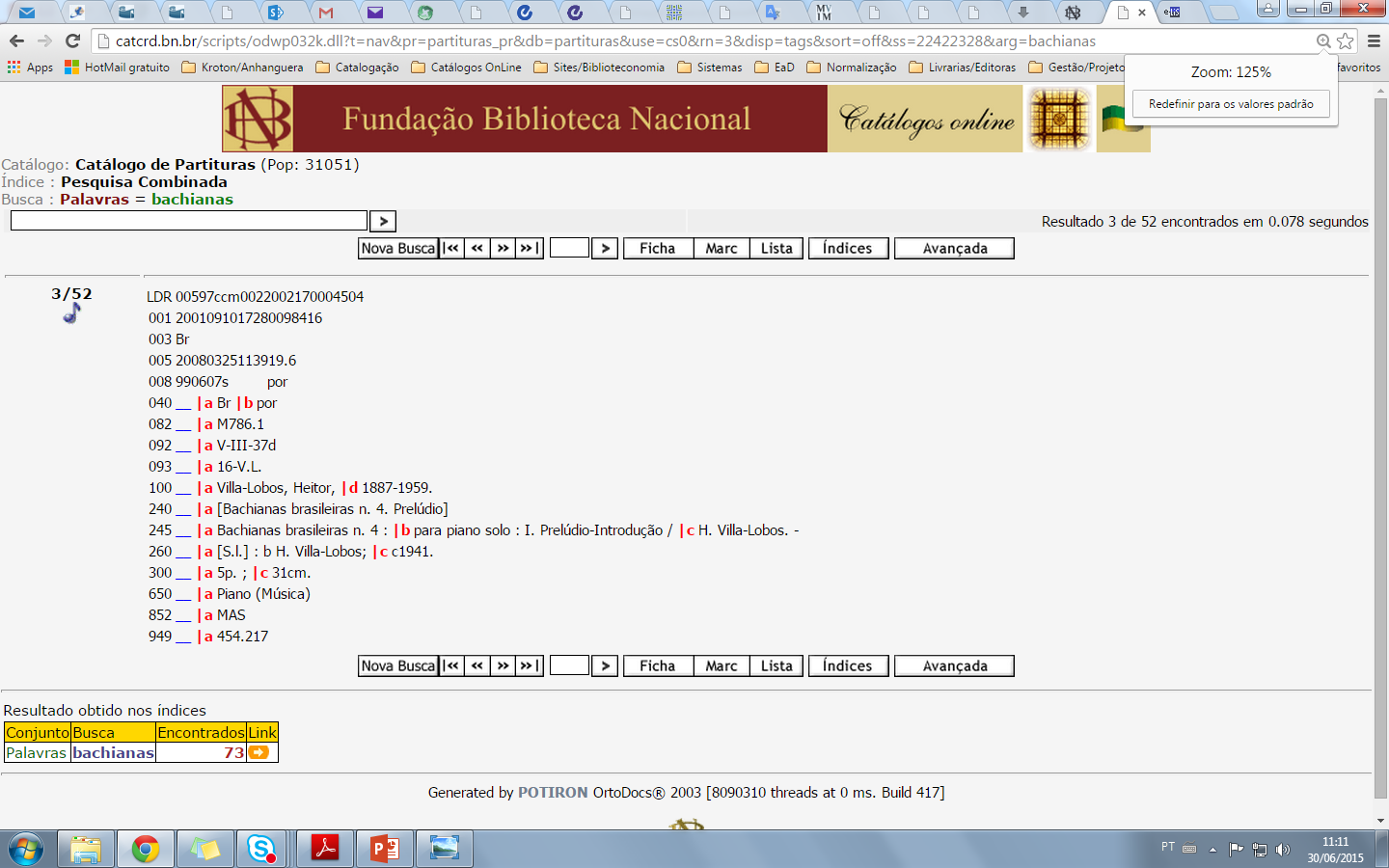 Metais
Piano
Forma
Metais
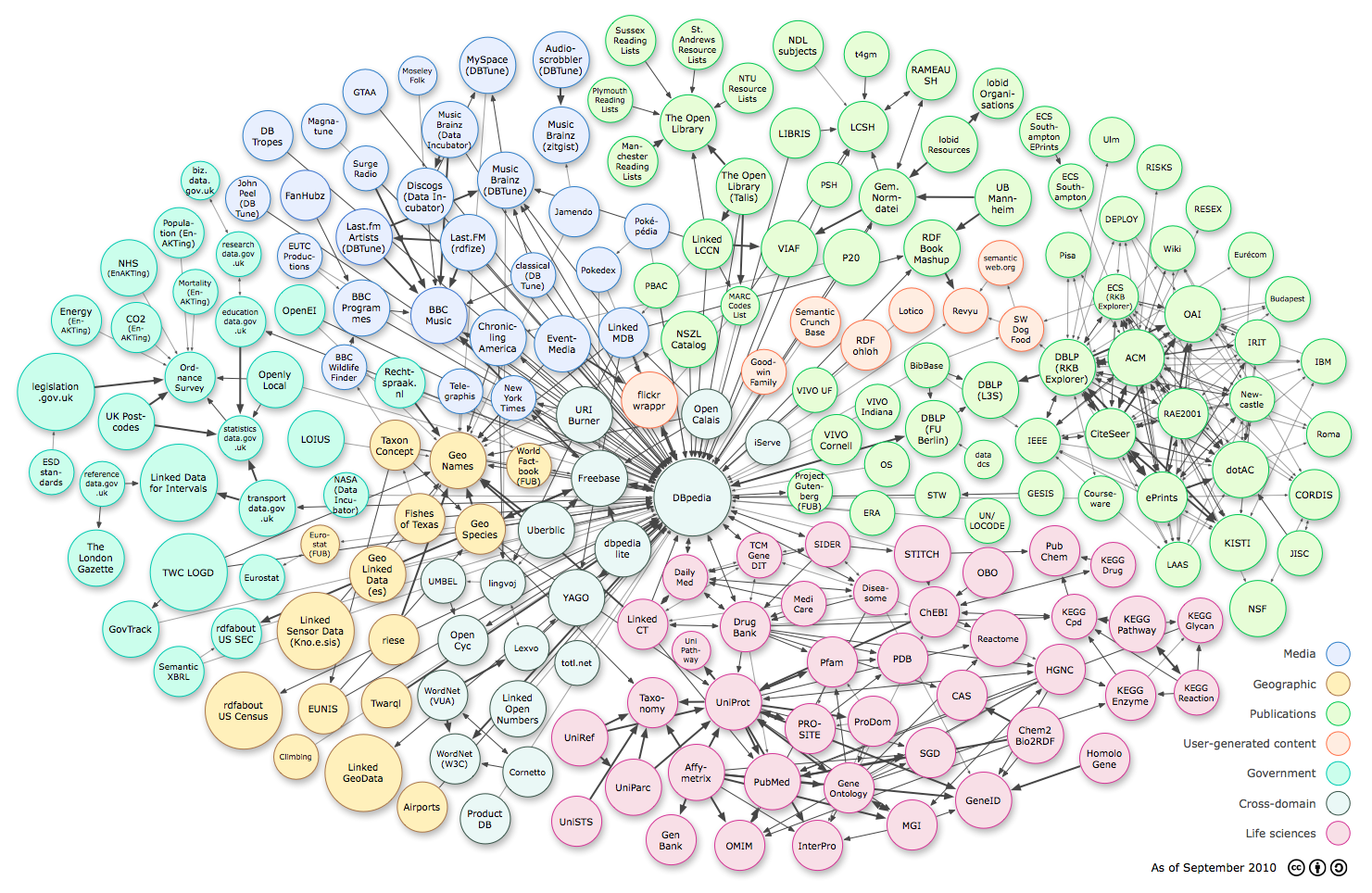 Biblioteca USP/ECA
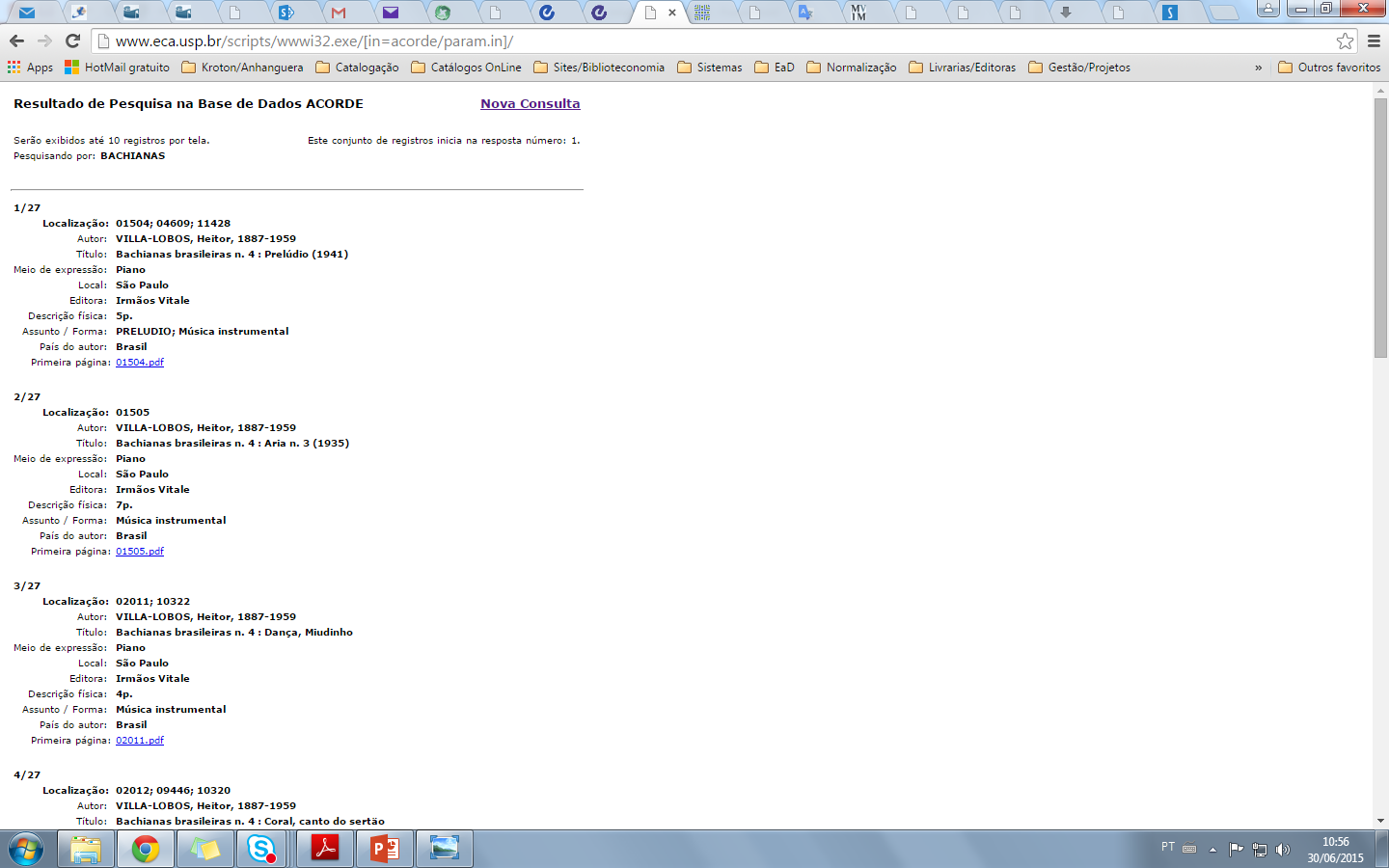 Metais
Piano
Forma
Metais
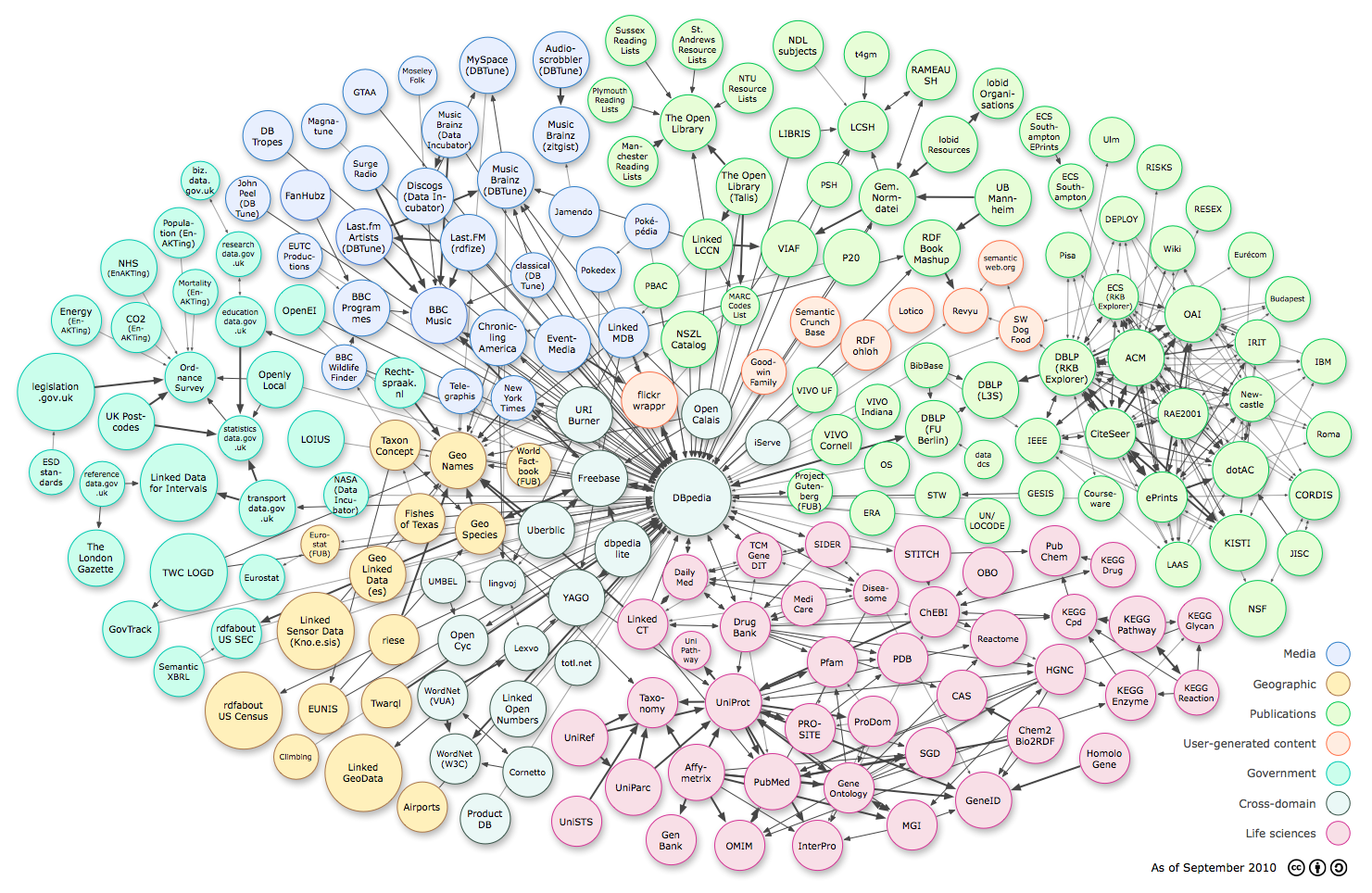 Biblioteca UNICAMP
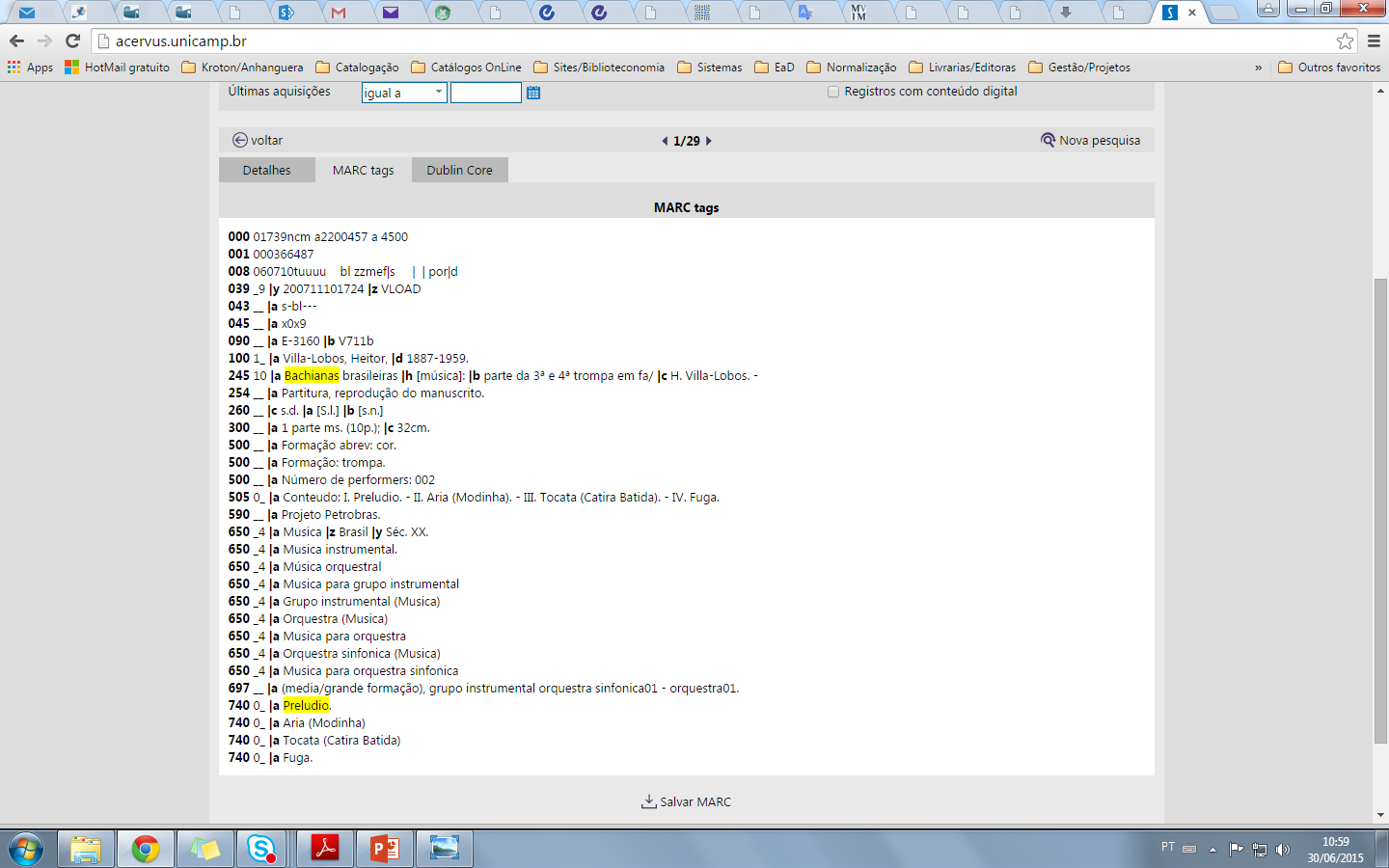 Metais
Piano
Forma
Metais
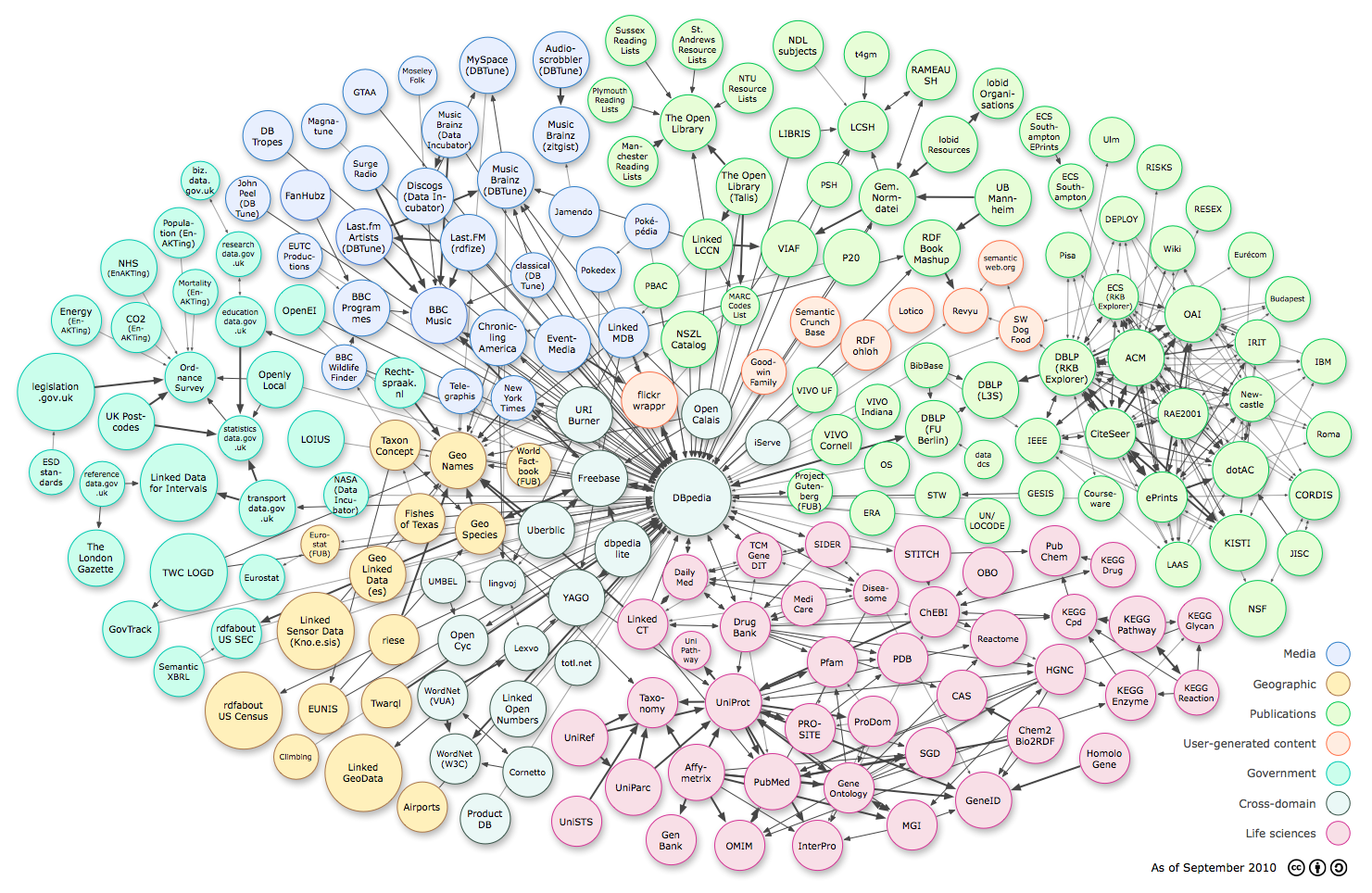 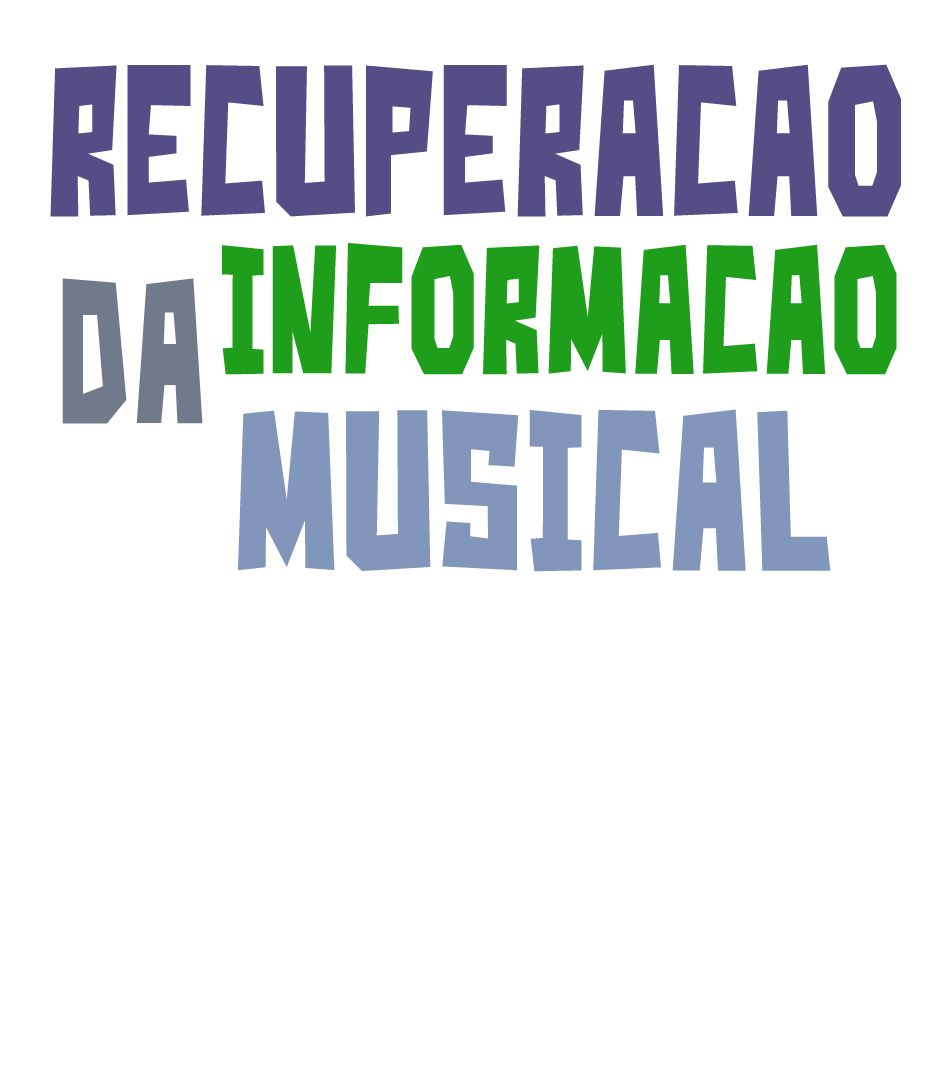 Metais
Piano
Forma
Análise temática contextual a partir da estrutura de assuntos da CDD como matados para construção de modelo de instrumento para representação da informação da música.
Metais
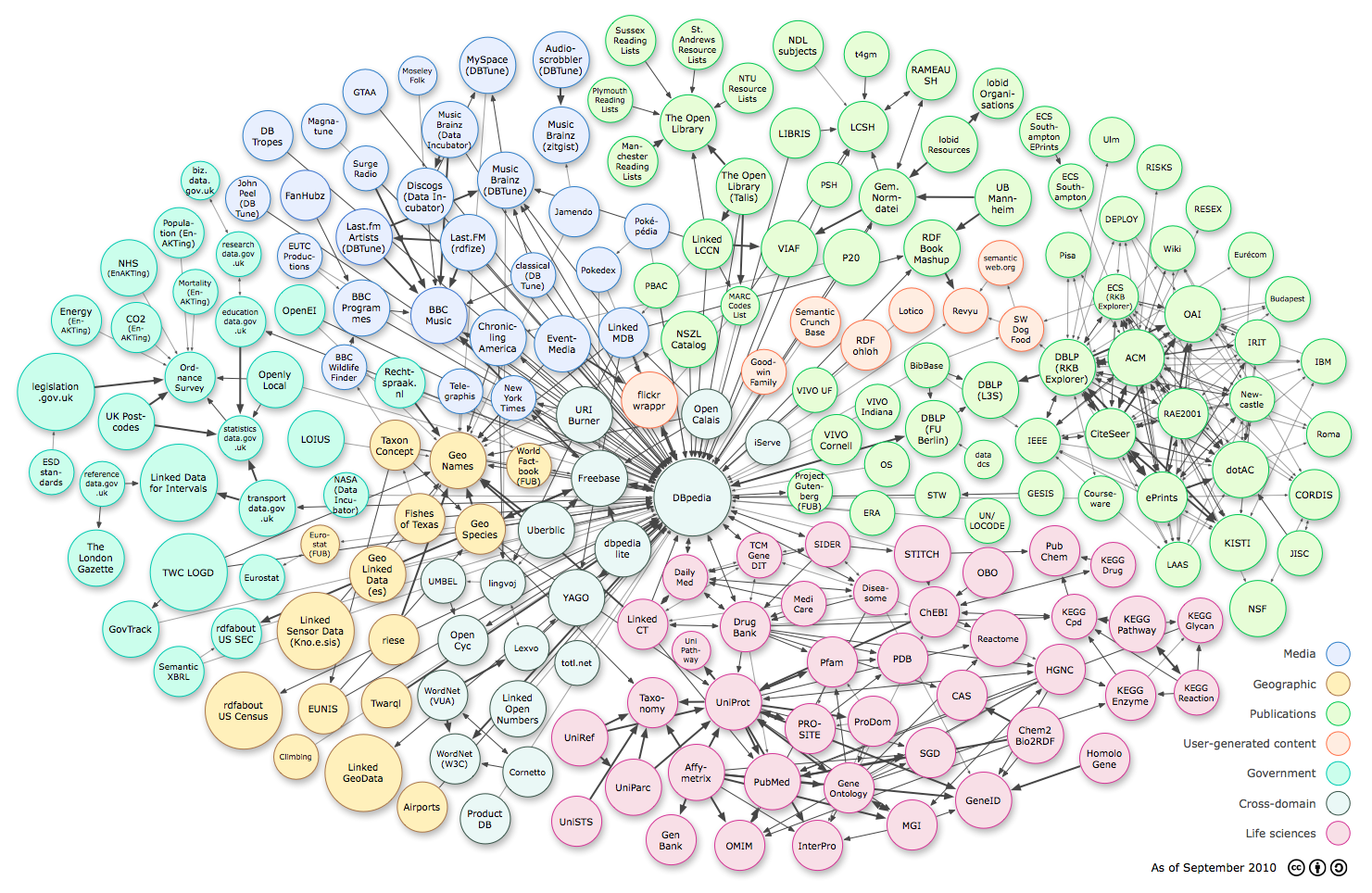 Referências:

DOWNIE, S. (2003). Music Information Retrieval. Annual Review of Information Science and Technology 37, ed. Blaise Cronin, Medford, NJ: Information Today, p. 295-340.

GUARIDO, M. D. M. Como usar e aplicar a CDD.  22. ed. São Paulo: UNESP,  2008.

HOLDEIR, André.  As formas da música. Portugal: Edições 70, 2002.

KOBASHI, N. Y. Fundamentos semânticos e pragmáticos da construção de instrumento de representação da informação. DataGramaZero: Revista de Ciência da Informação, v. 8, n. 6, 2007. Disponível em: <http://dgz.org.br>. Acesso em: 20 jun. 2015. 

SANTINI, Rose Marie . Recuperação da Informação da Música. In: XXII CBBD Congresso Brasileiro de Biblioteconomia, Documentação e Ciencia da Informação, 2007, Brasilia. Igualdade e Diversidade no Acesso a Informação: da Biblioteca Tradicional à Biblioteca Digital. Brasilia: Febab, 2007.

SMIRAGLIA, R. P. Musical works as information retrieval entities: epistemological perspectives.  Proceedings of the Second International Converence on Muisic Information Retrieval. Bloomington, Indiana, USA, 2001. 

ZAMPRONHA, E. Notação, respresentação e composição: um novo paradigma da escritura musical. São Paulo: Annablume: FAPESP, 2000.
Metais
Piano
Forma
Metais